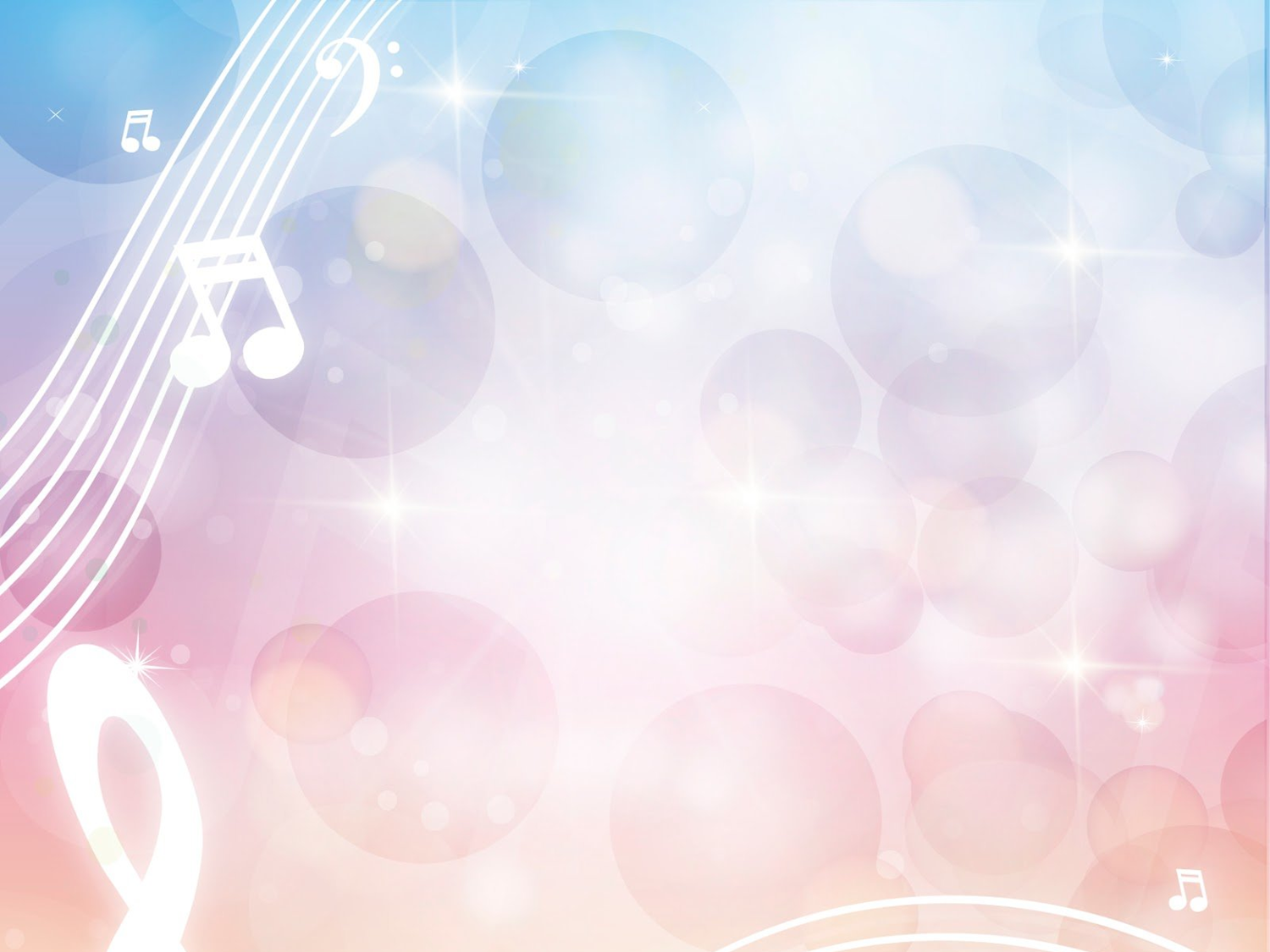 Музыкальная 
онлайн-викторина
«Квиз»
Интеллектуальная игра
Музыкальный руководитель:
Никитина Д.Ф.
г-к Анапа
2024г
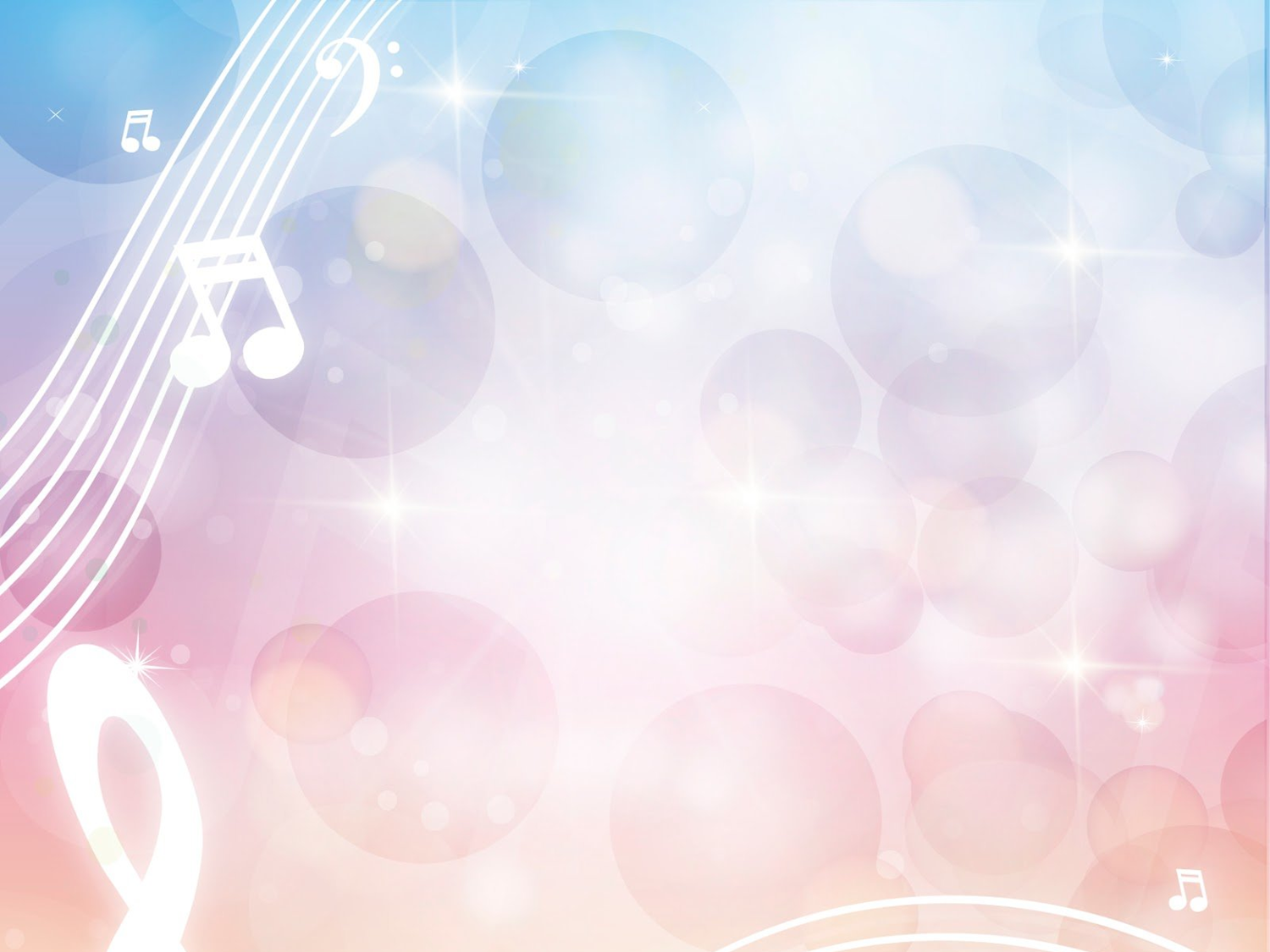 ДЕТИ
РОДИТЕЛИ
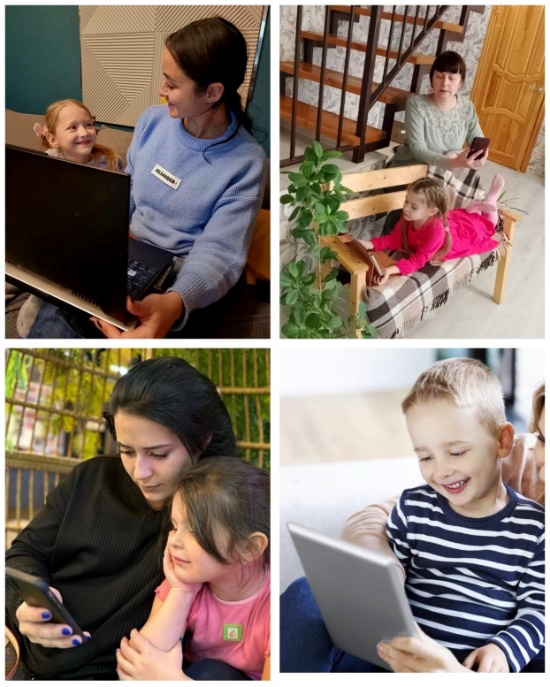 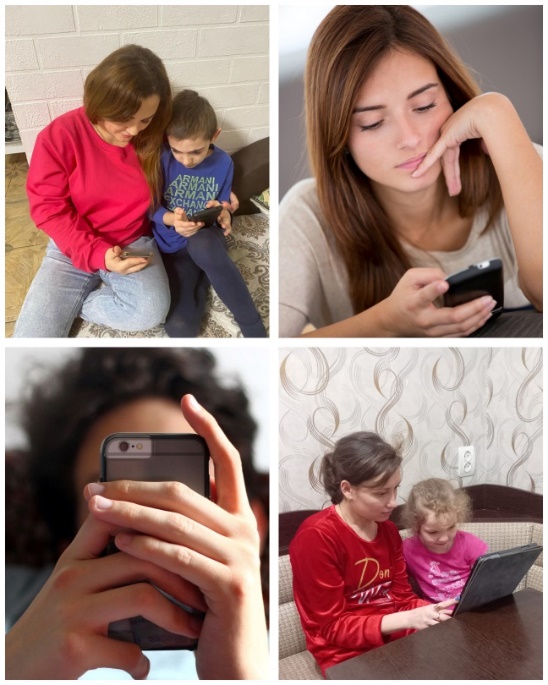 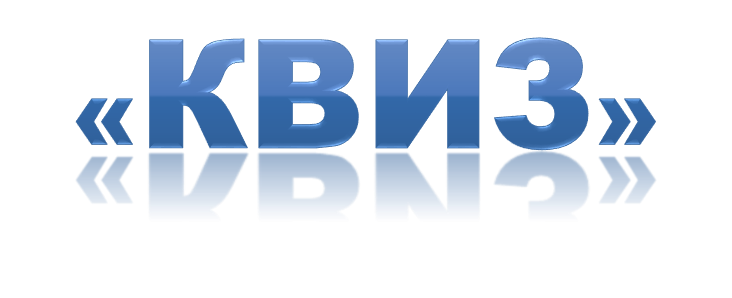 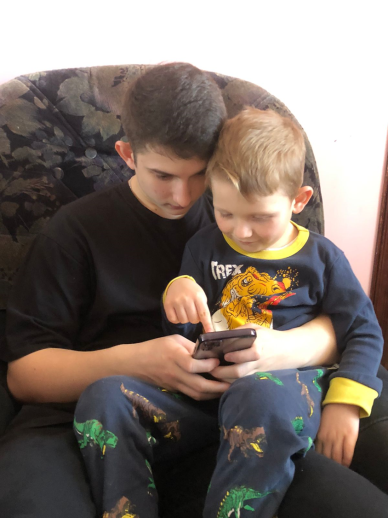 КОЛЛЕГИ
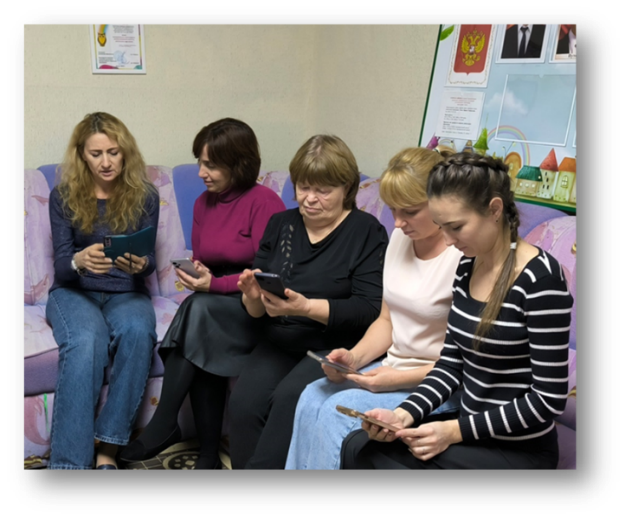 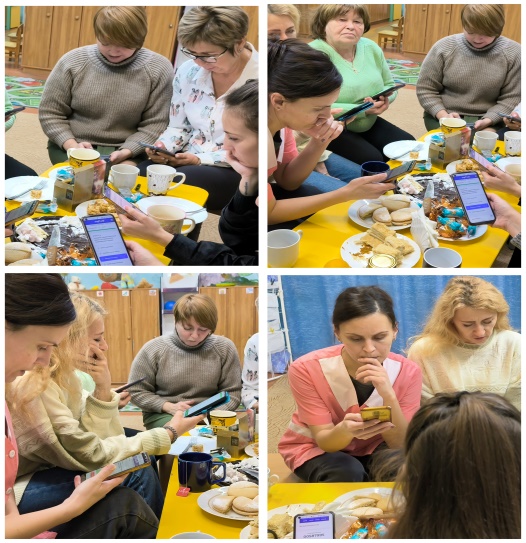 Игра создается в сервисе: Myquiz.ru
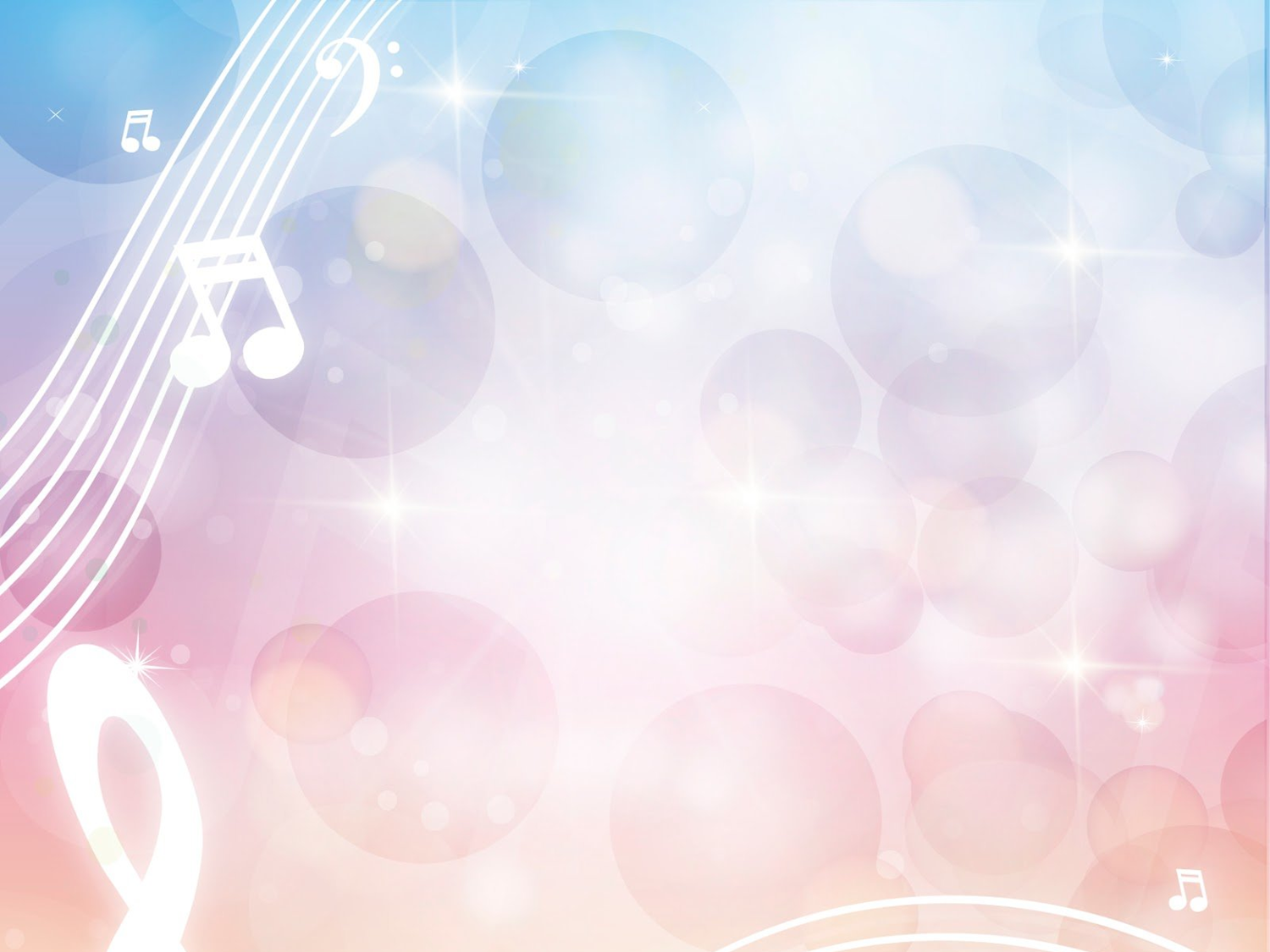 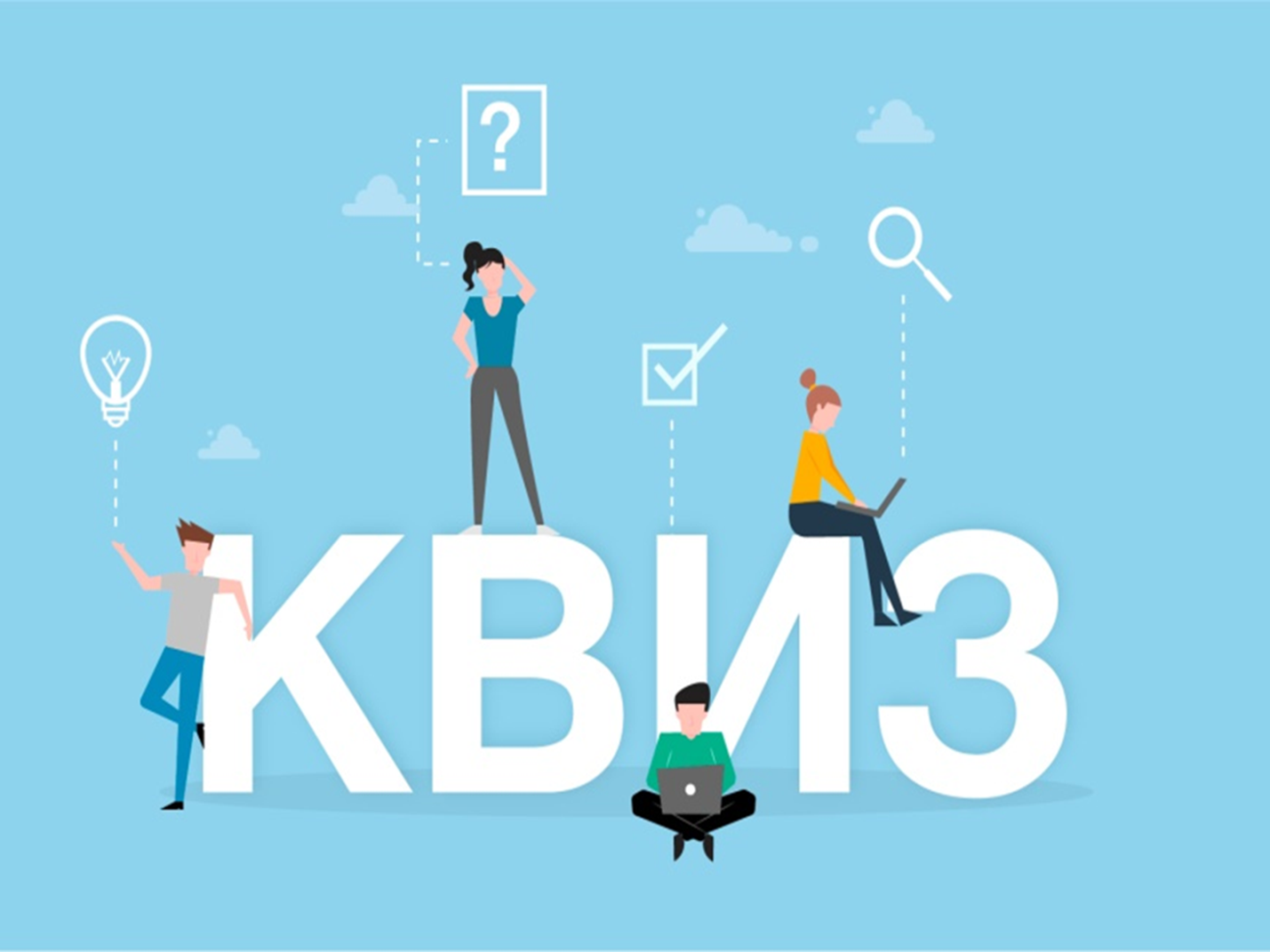 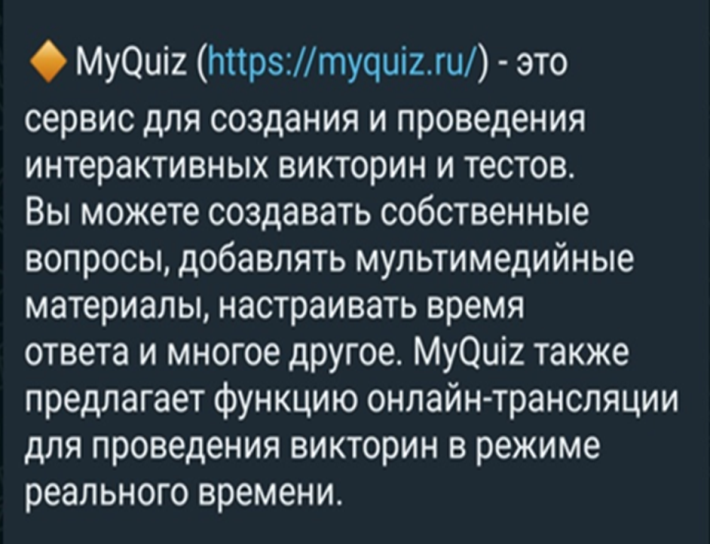 myquiz.ru
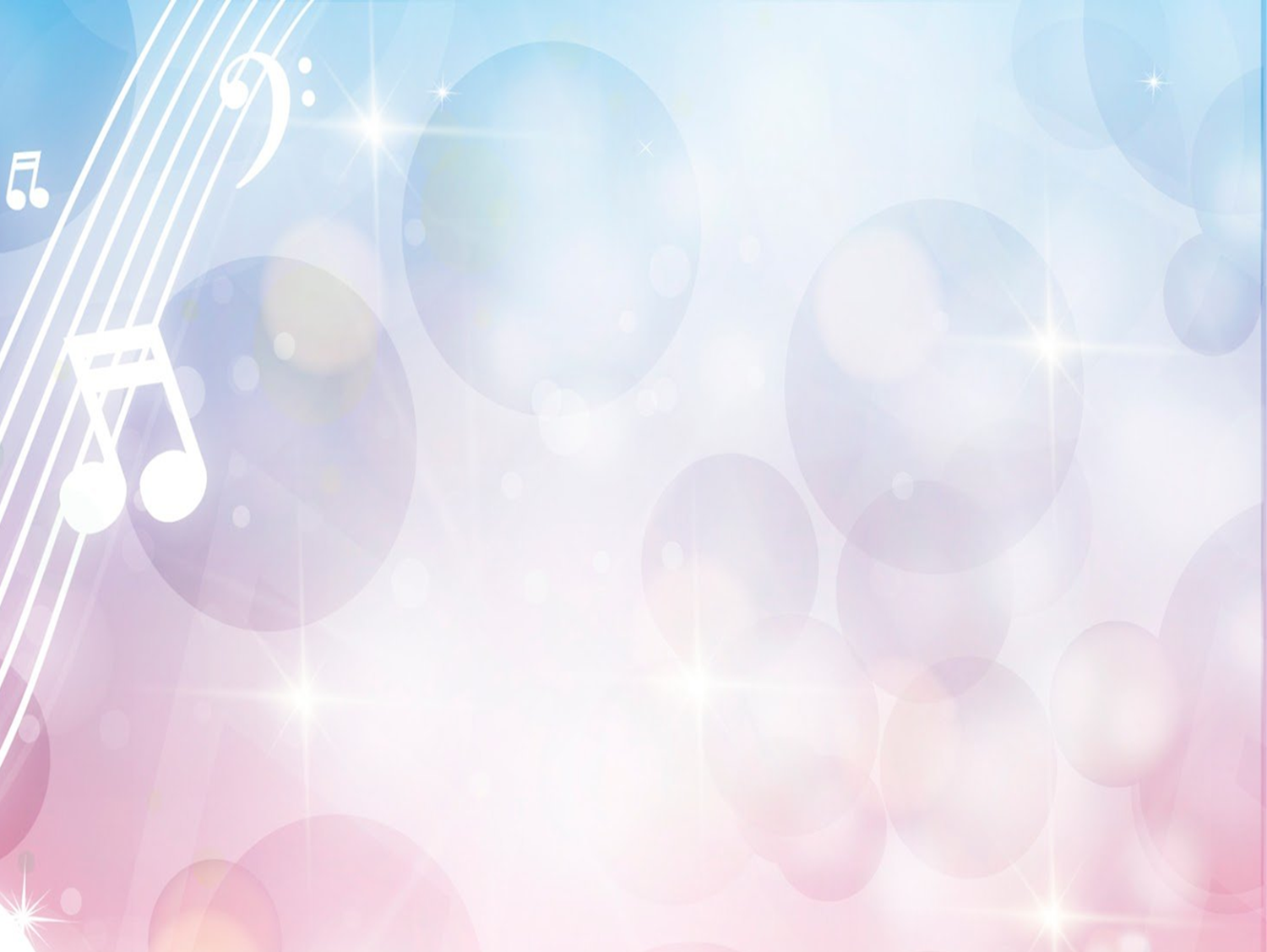 ДАВАЙТЕ ПОИГРАЕМ!

1. Пройти по ссылке.
2. Подключится. Нажать принять две галочки.
3. Написать Псевдоним (Имя)
4. Присоединится
5. Ждем игроков.
6. Игра начинается …….
    Обратный отчет:

 



Пуск.
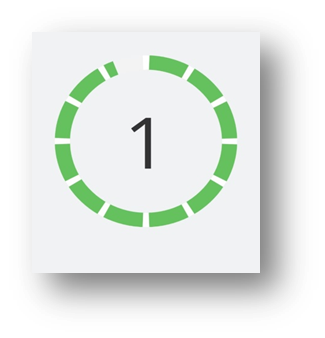 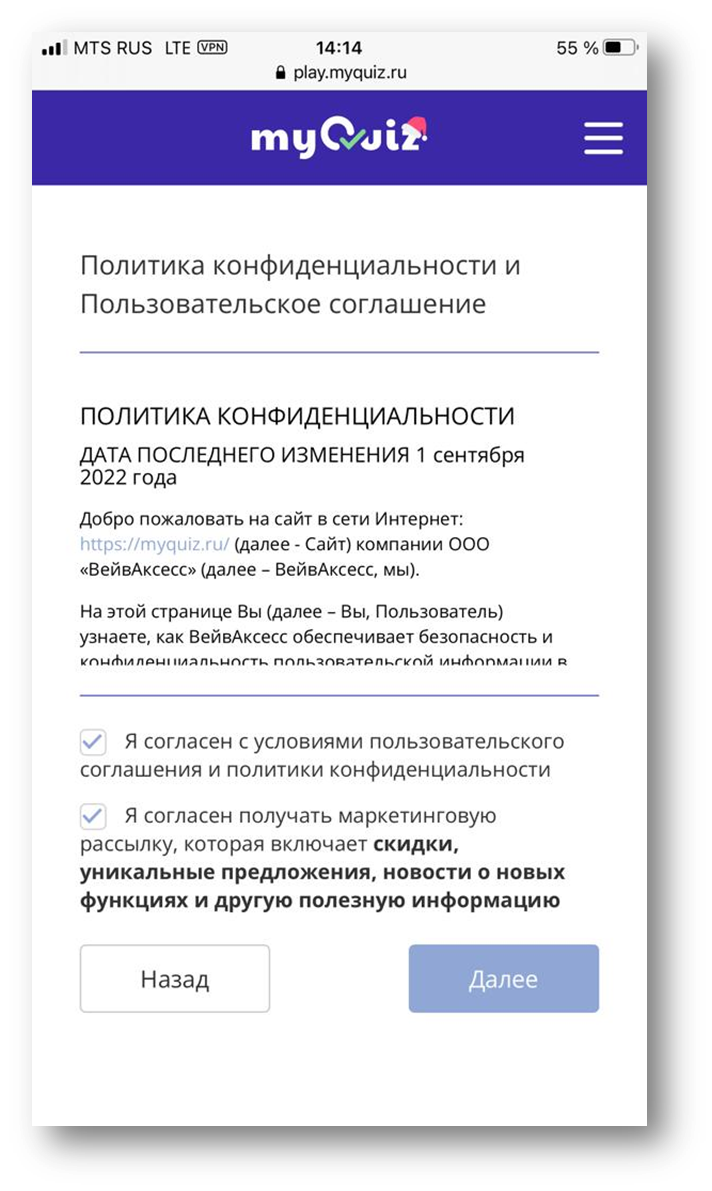 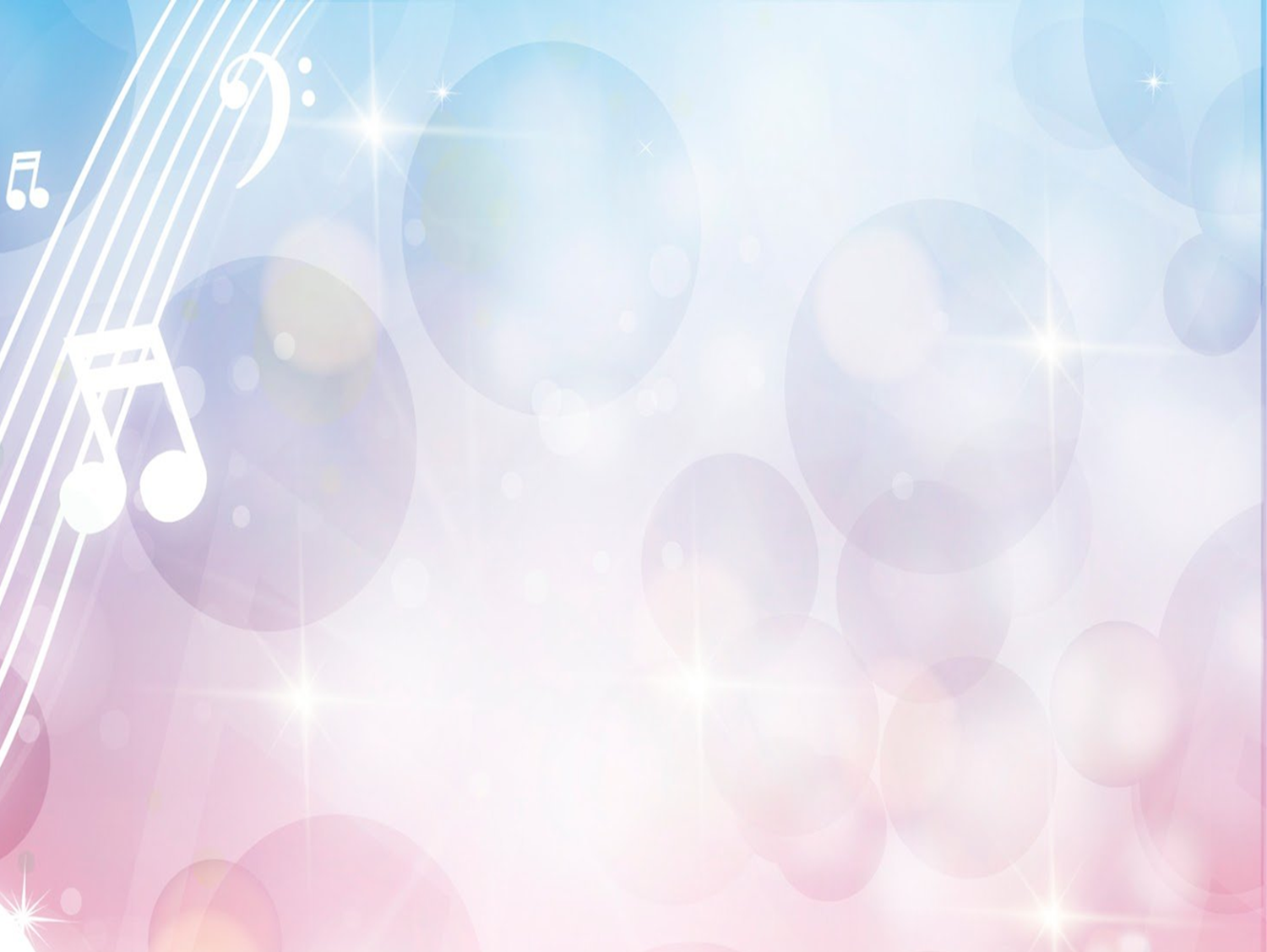 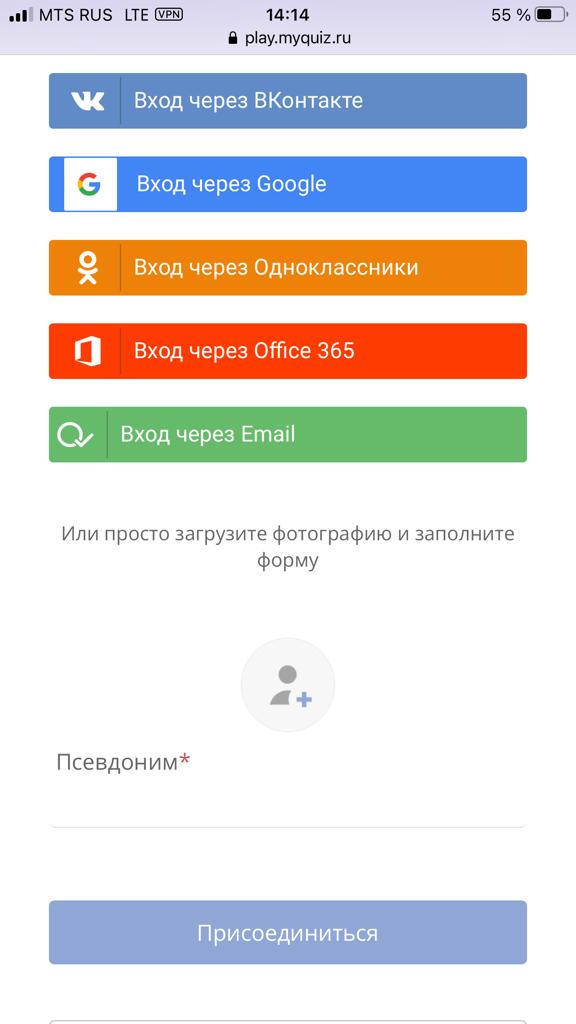 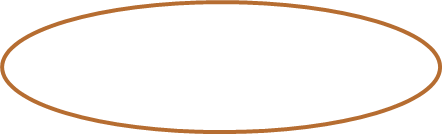 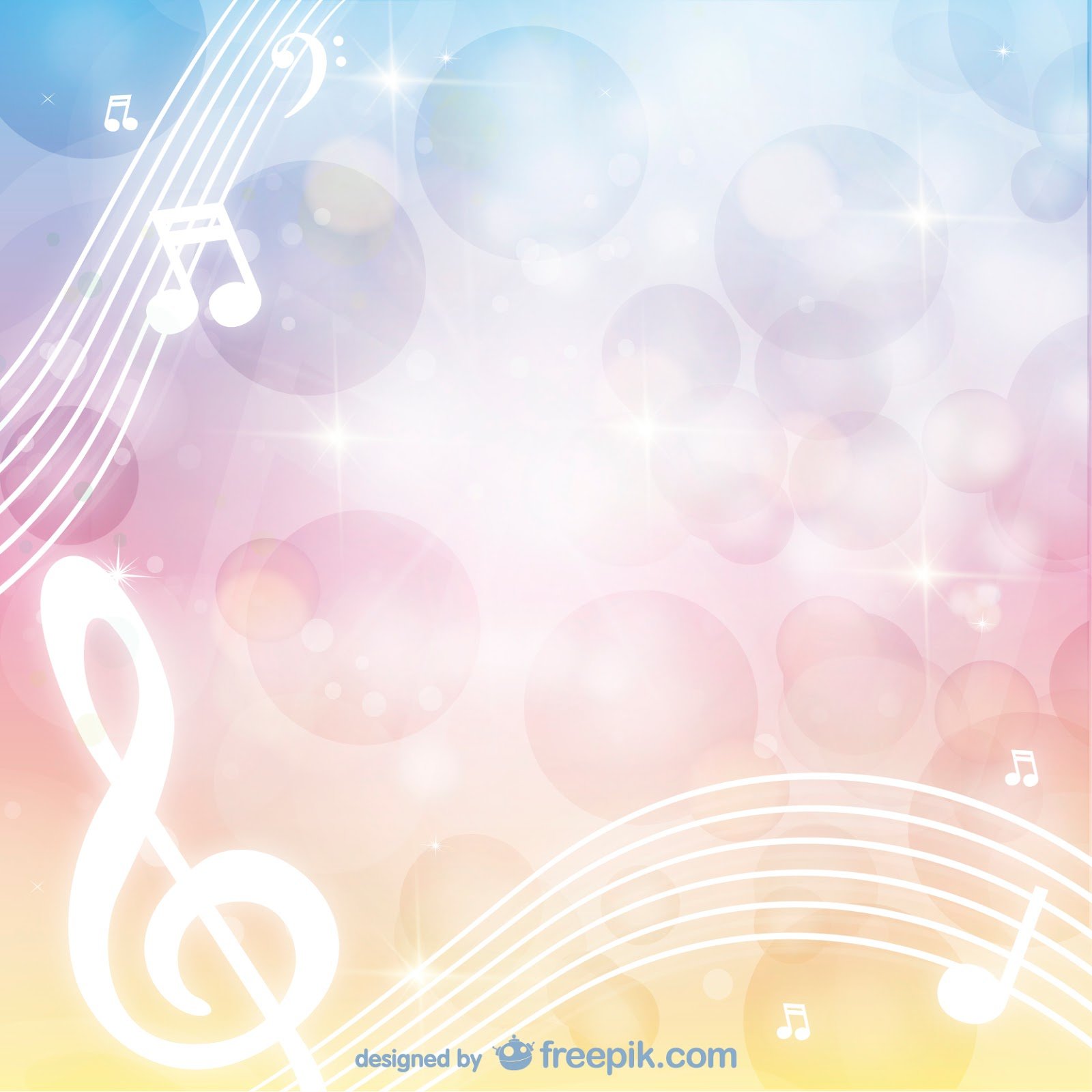 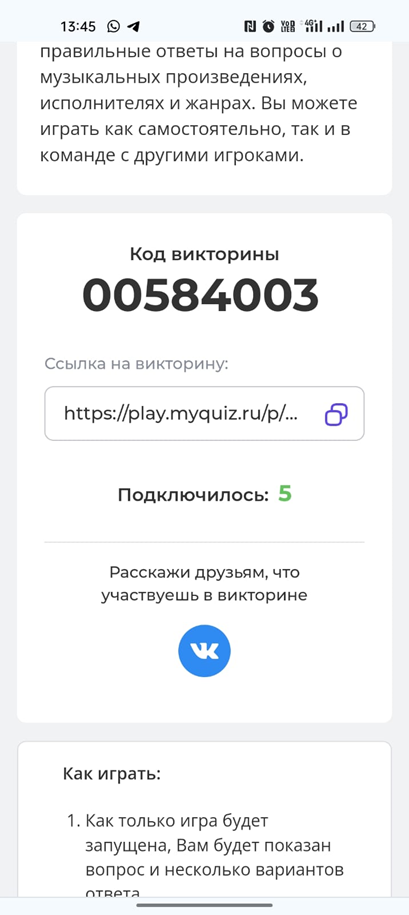 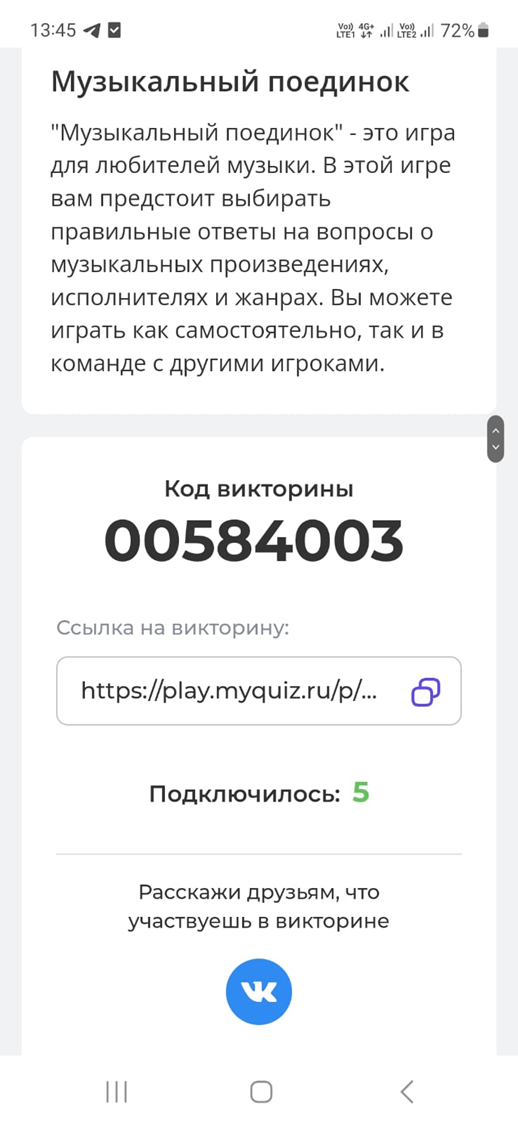 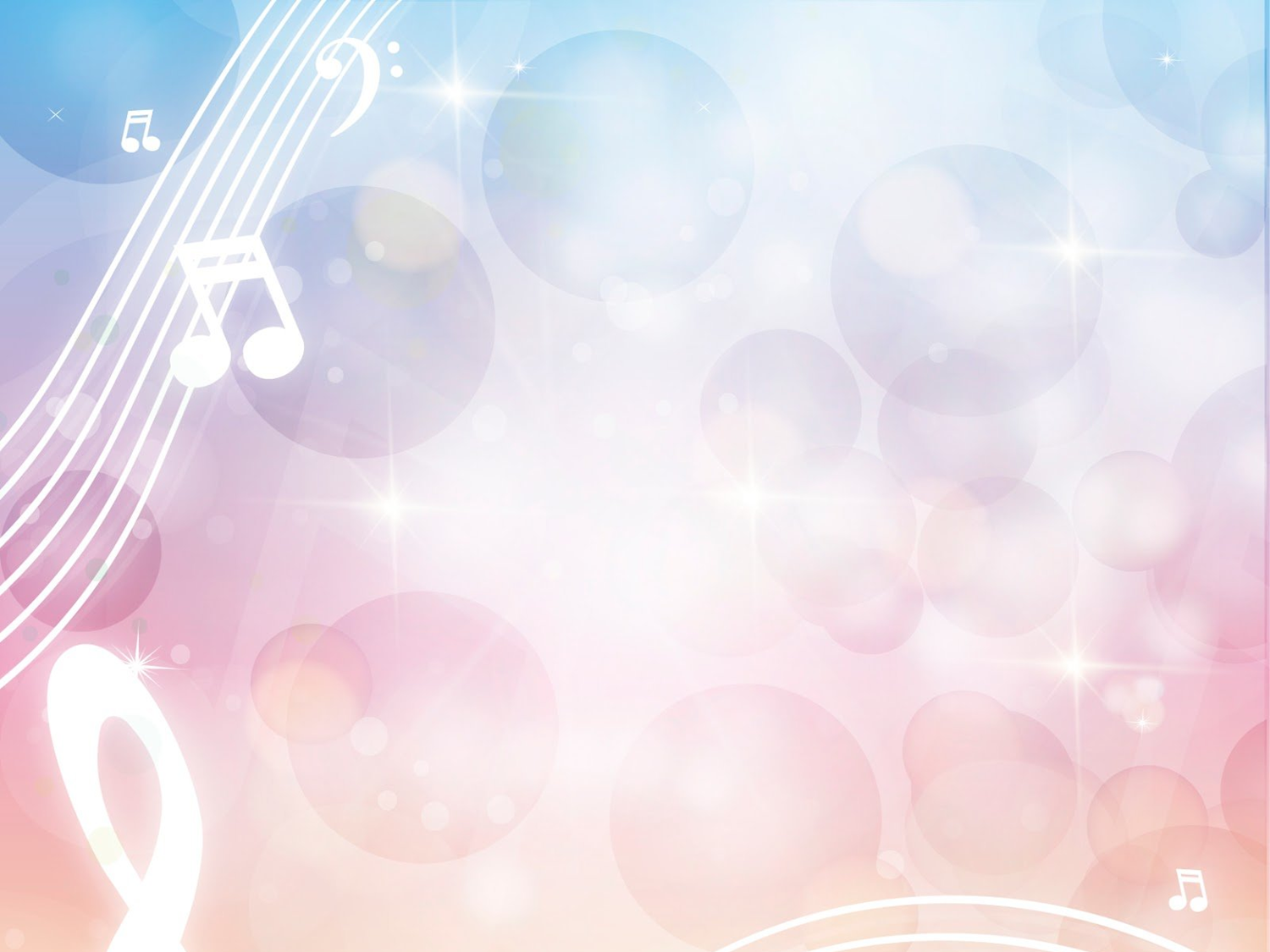 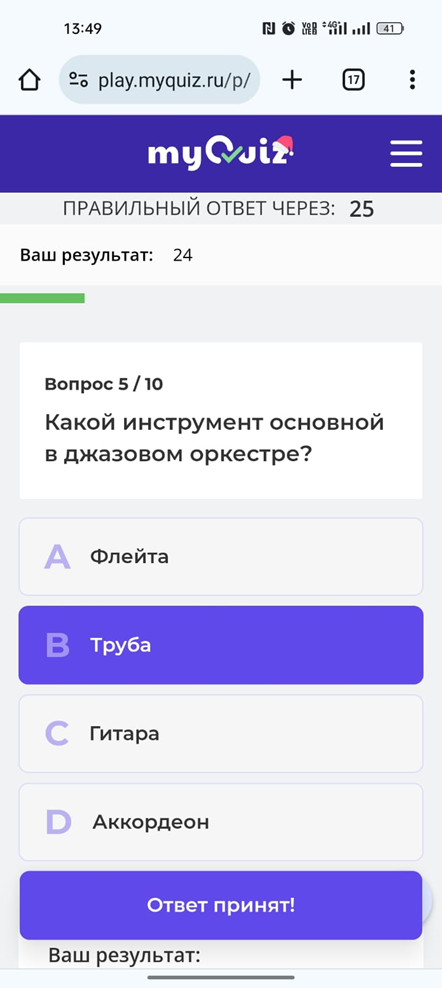 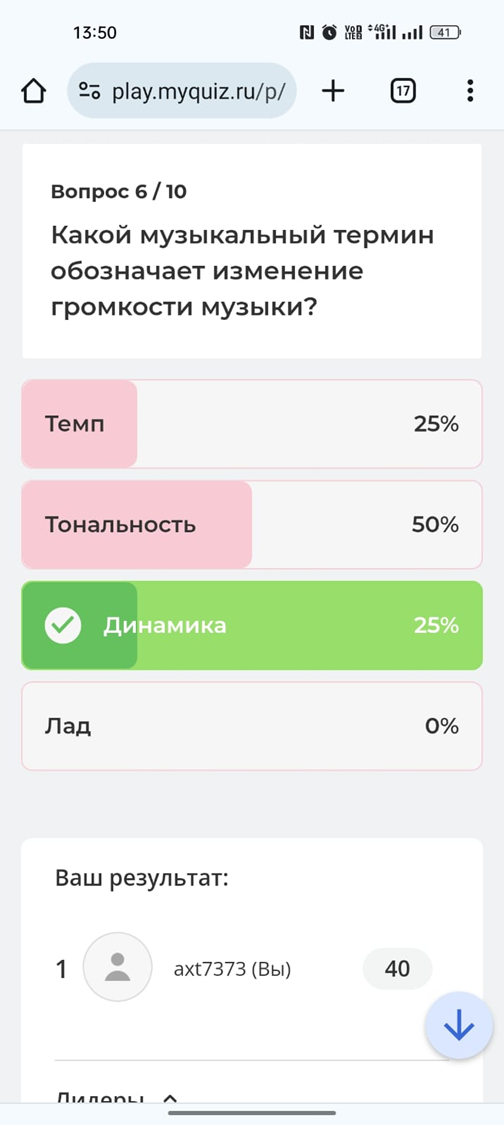 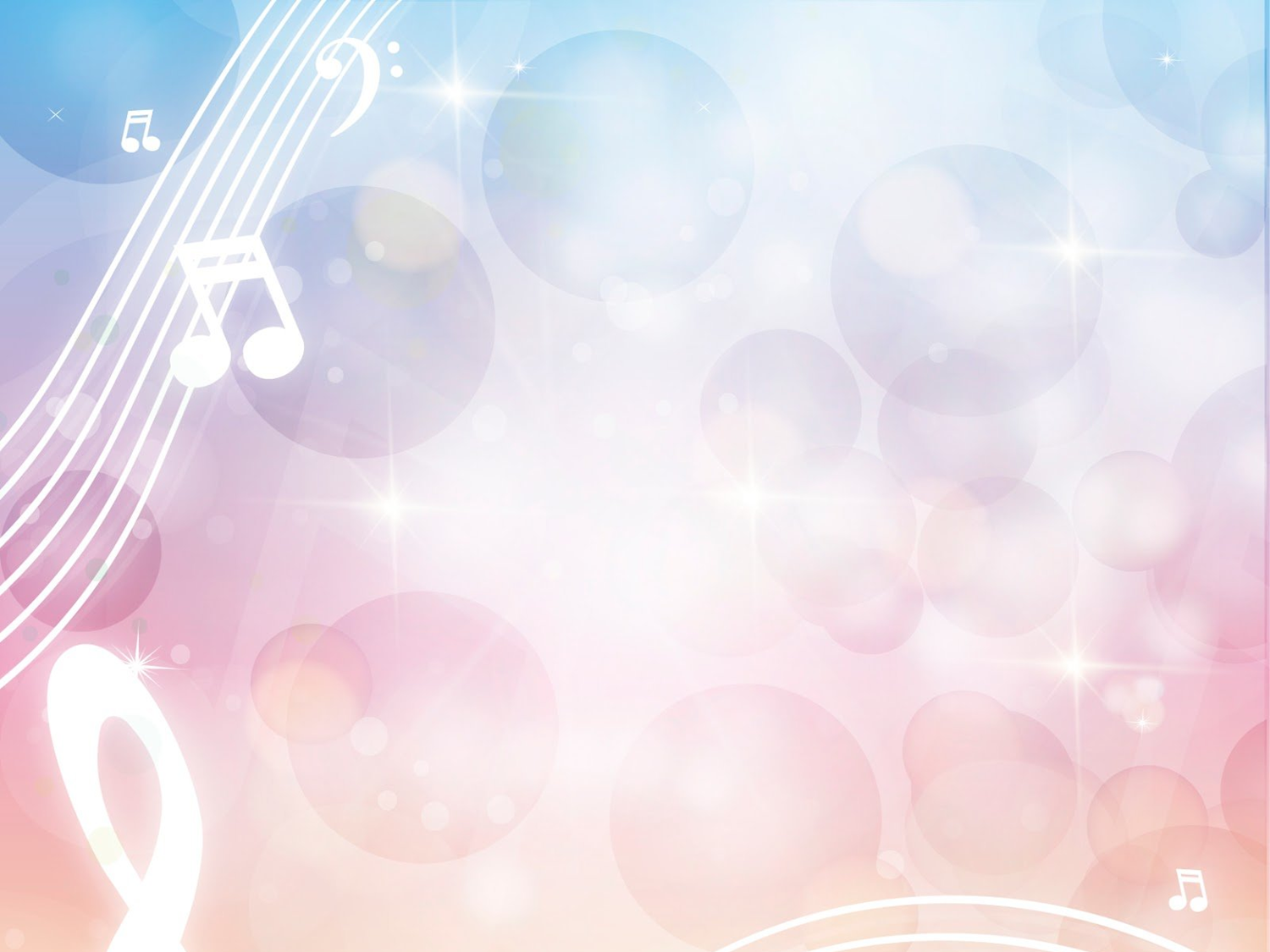 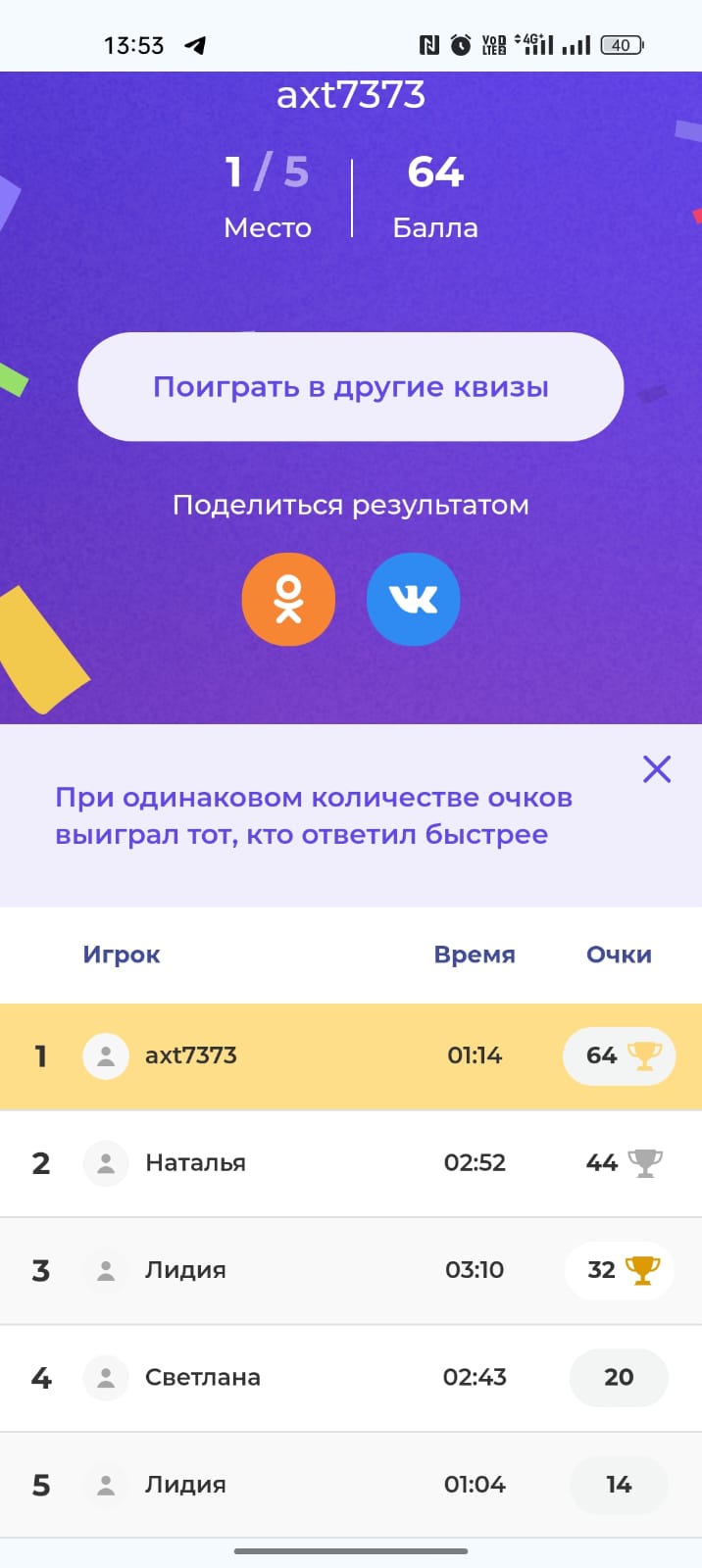 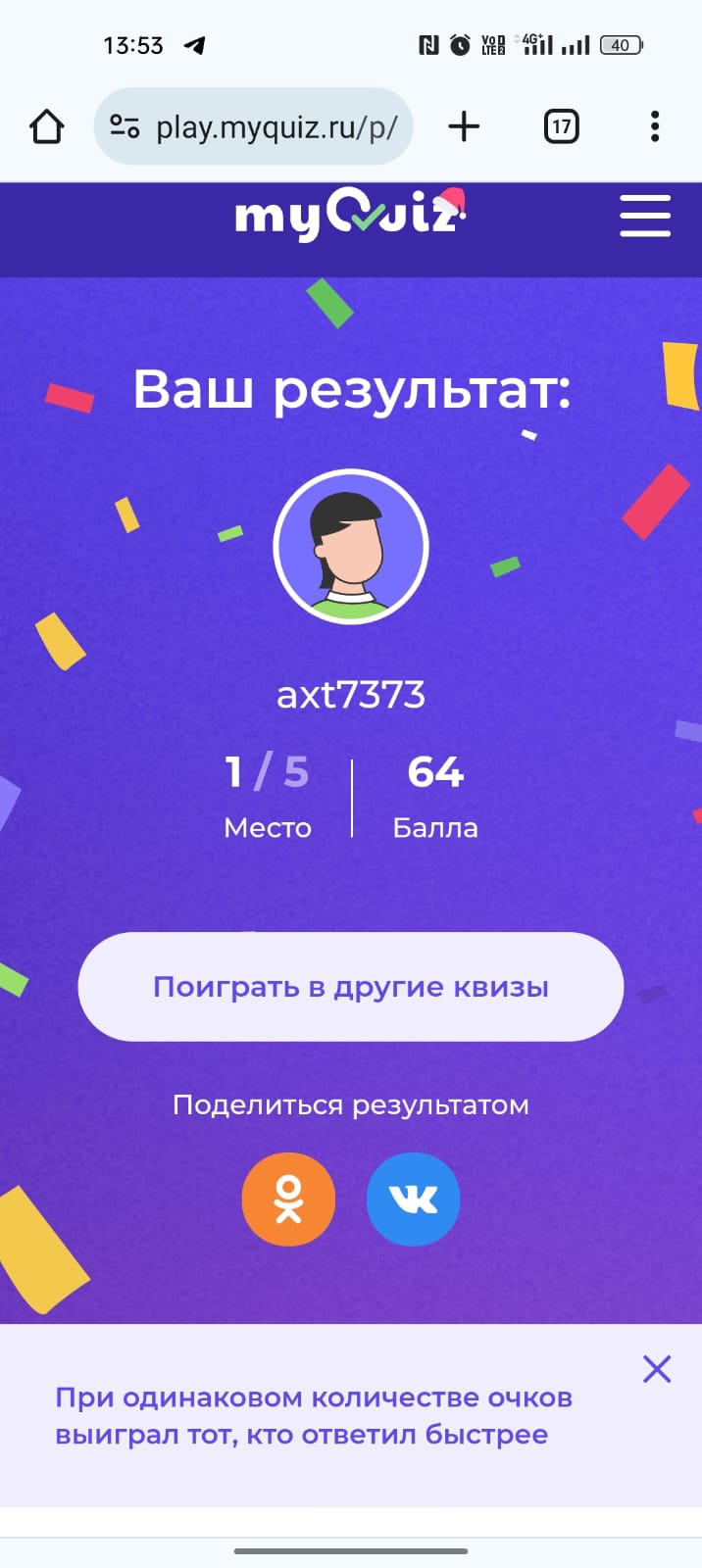 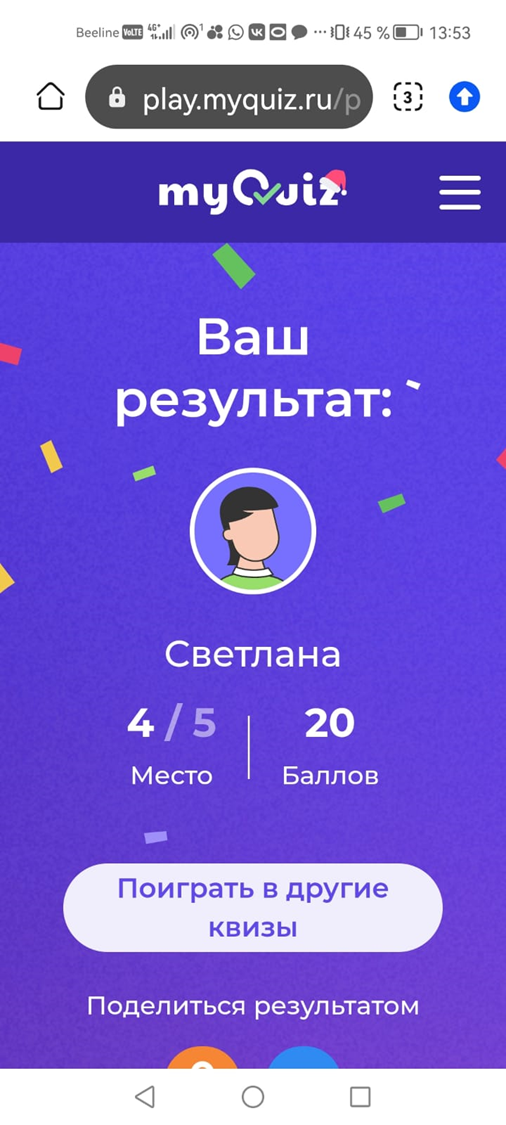 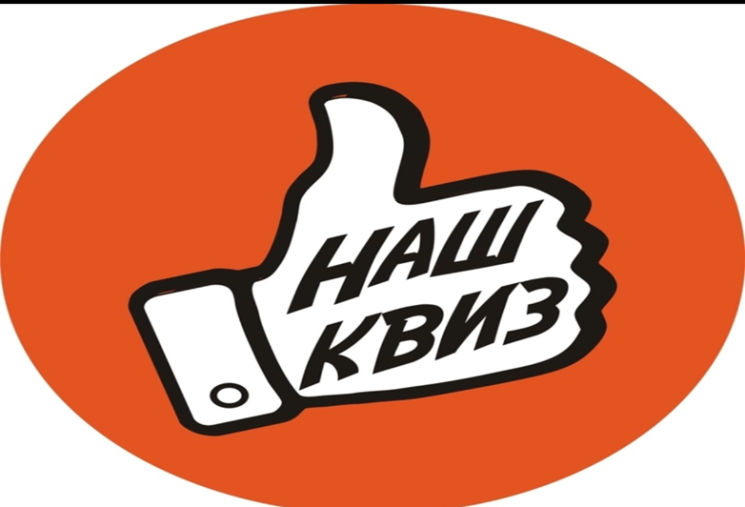 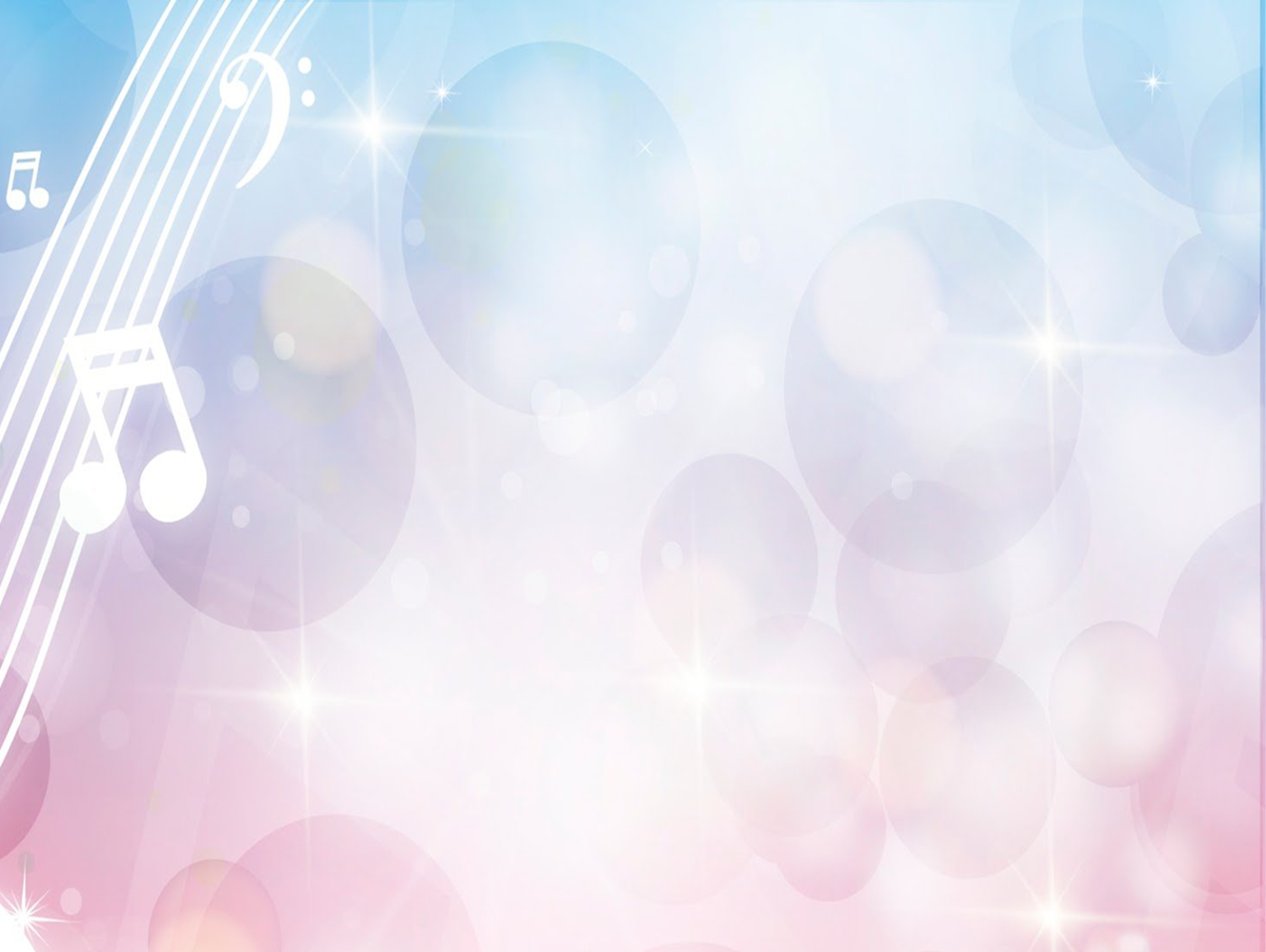 «Процесс создания музыкальных 
квиз викторин онлайн»
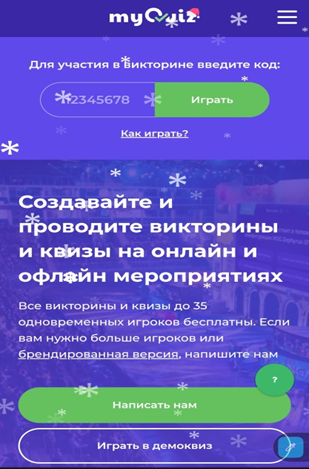 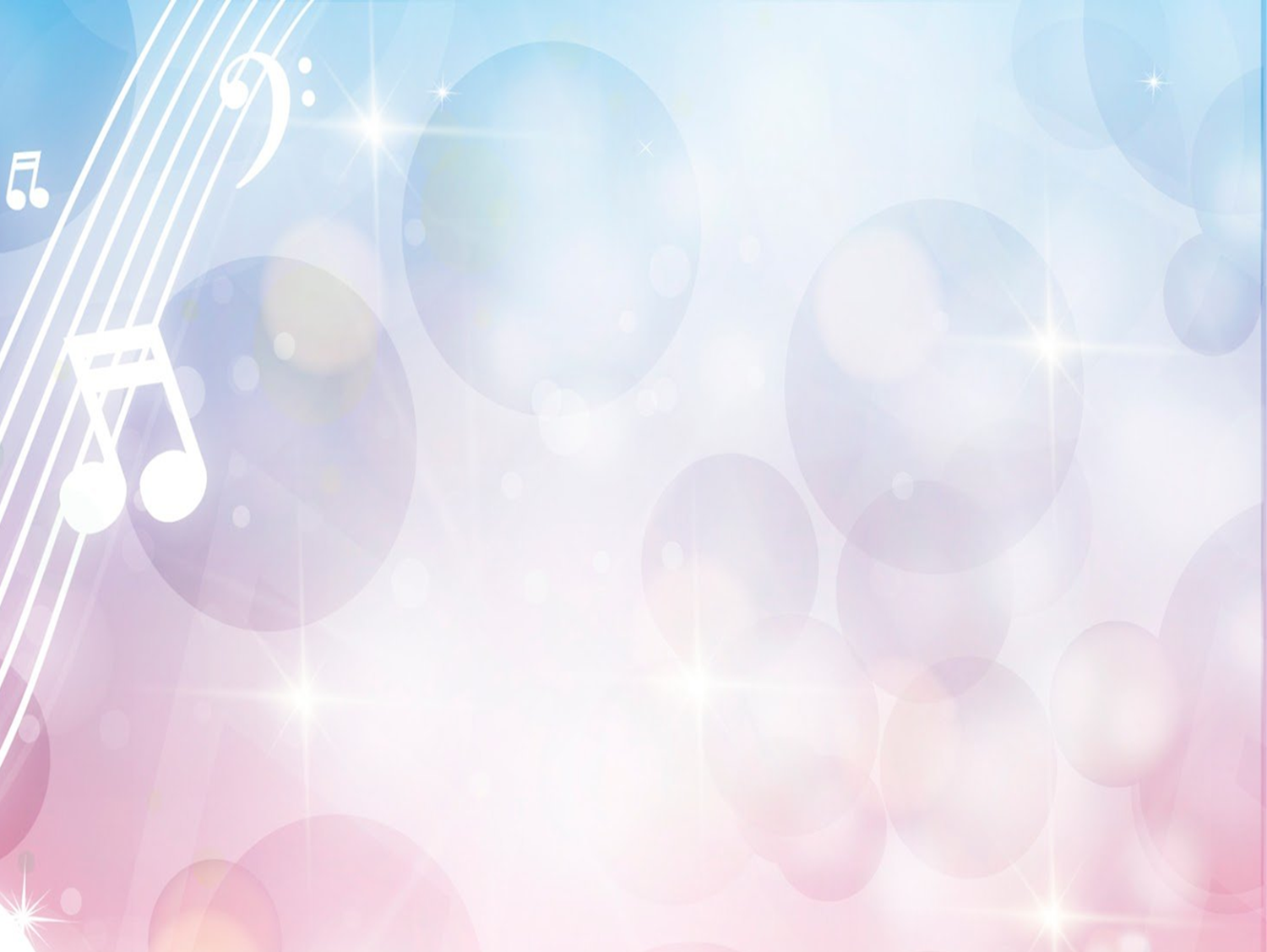 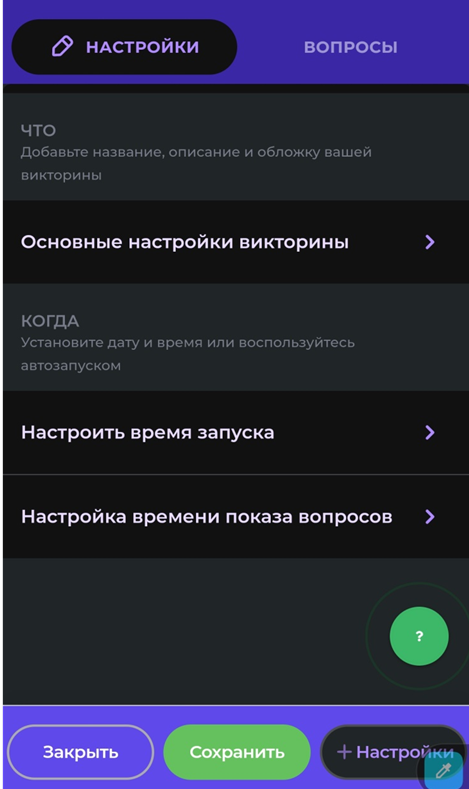 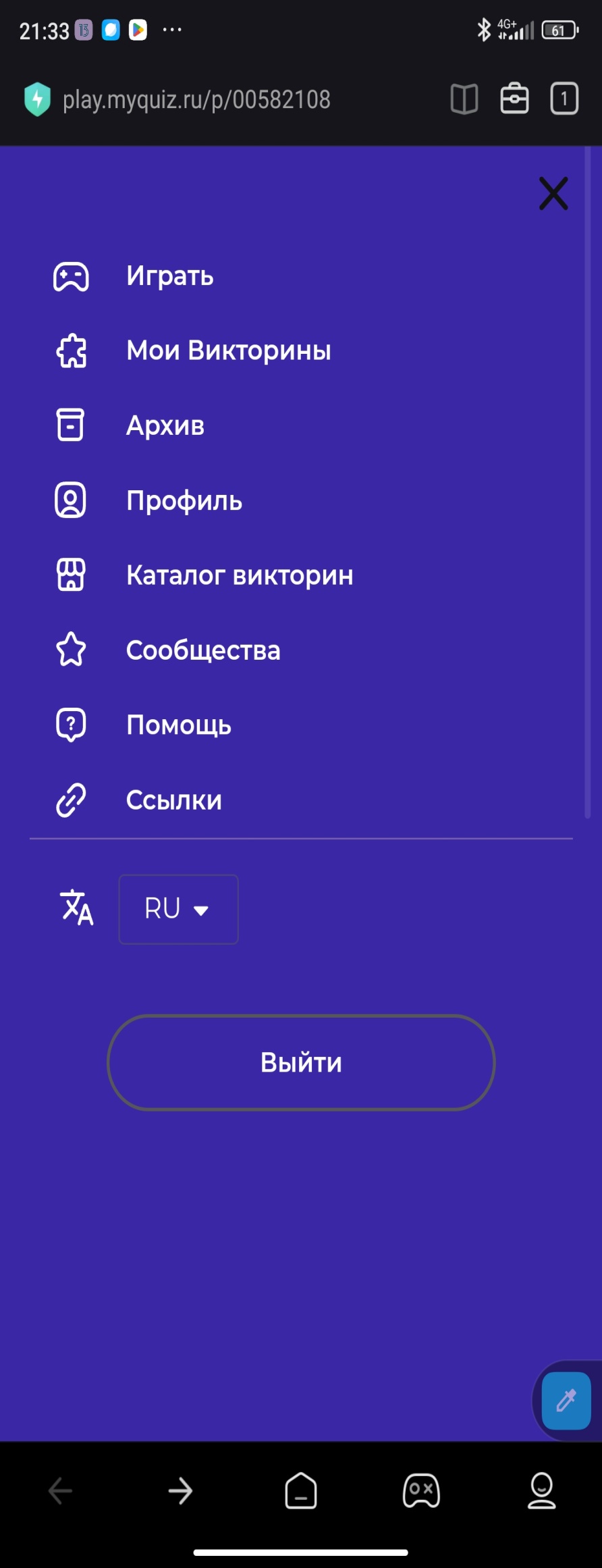 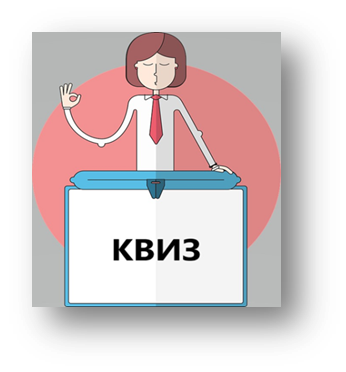 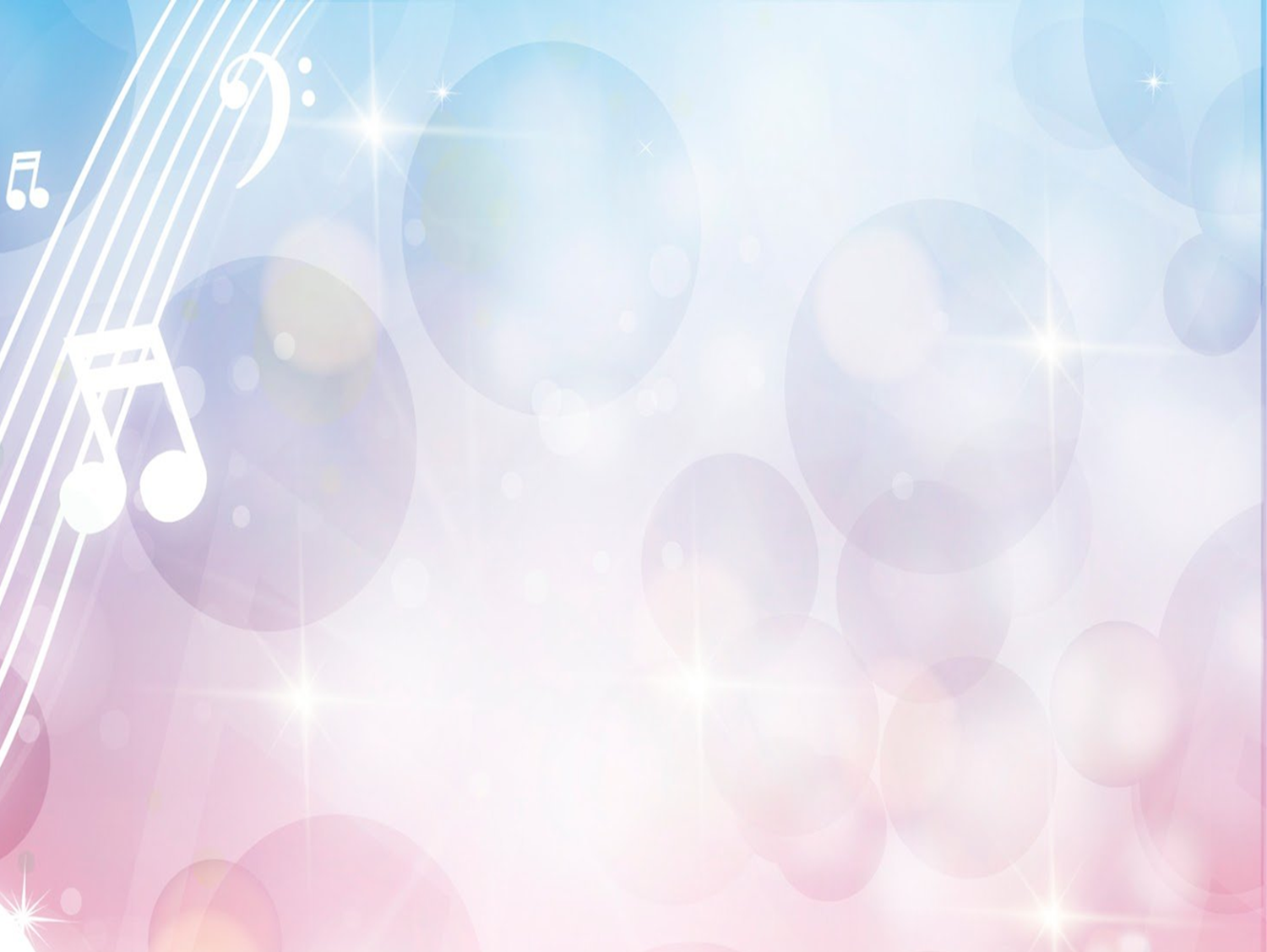 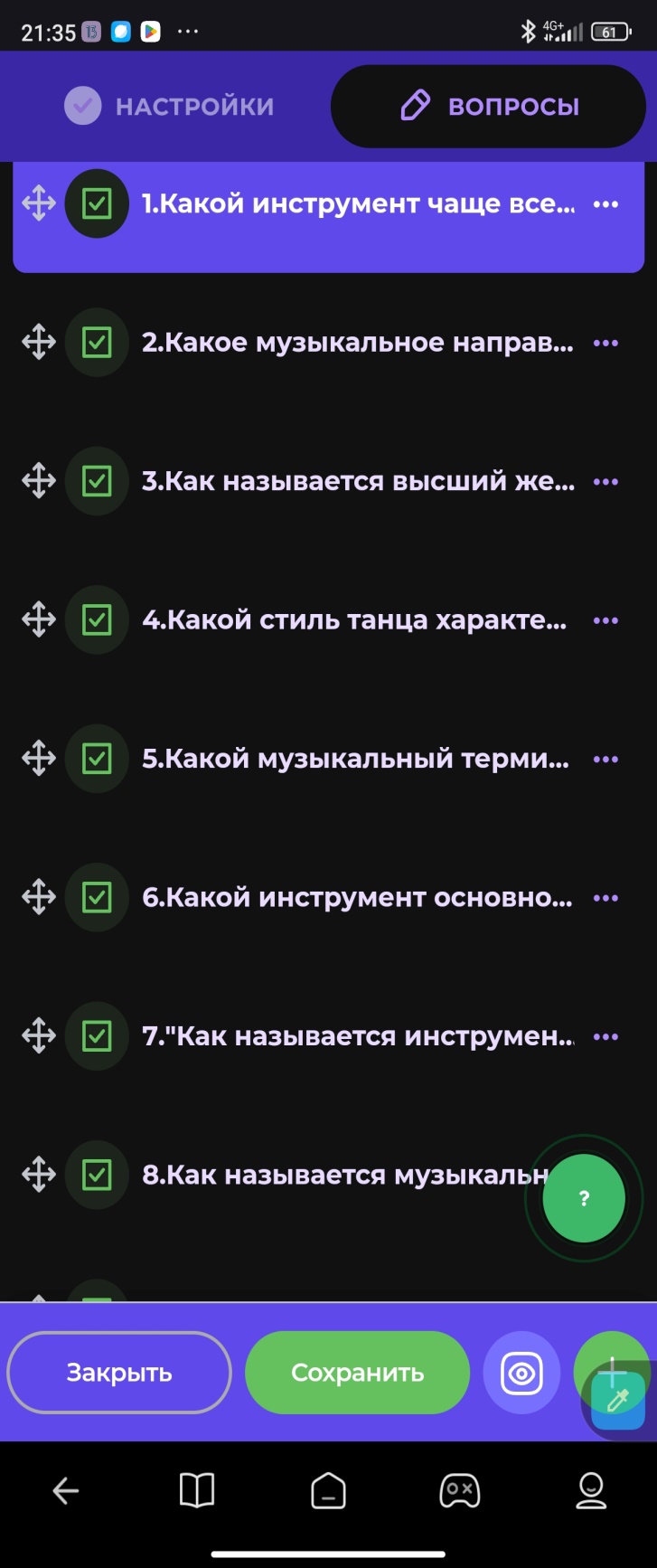 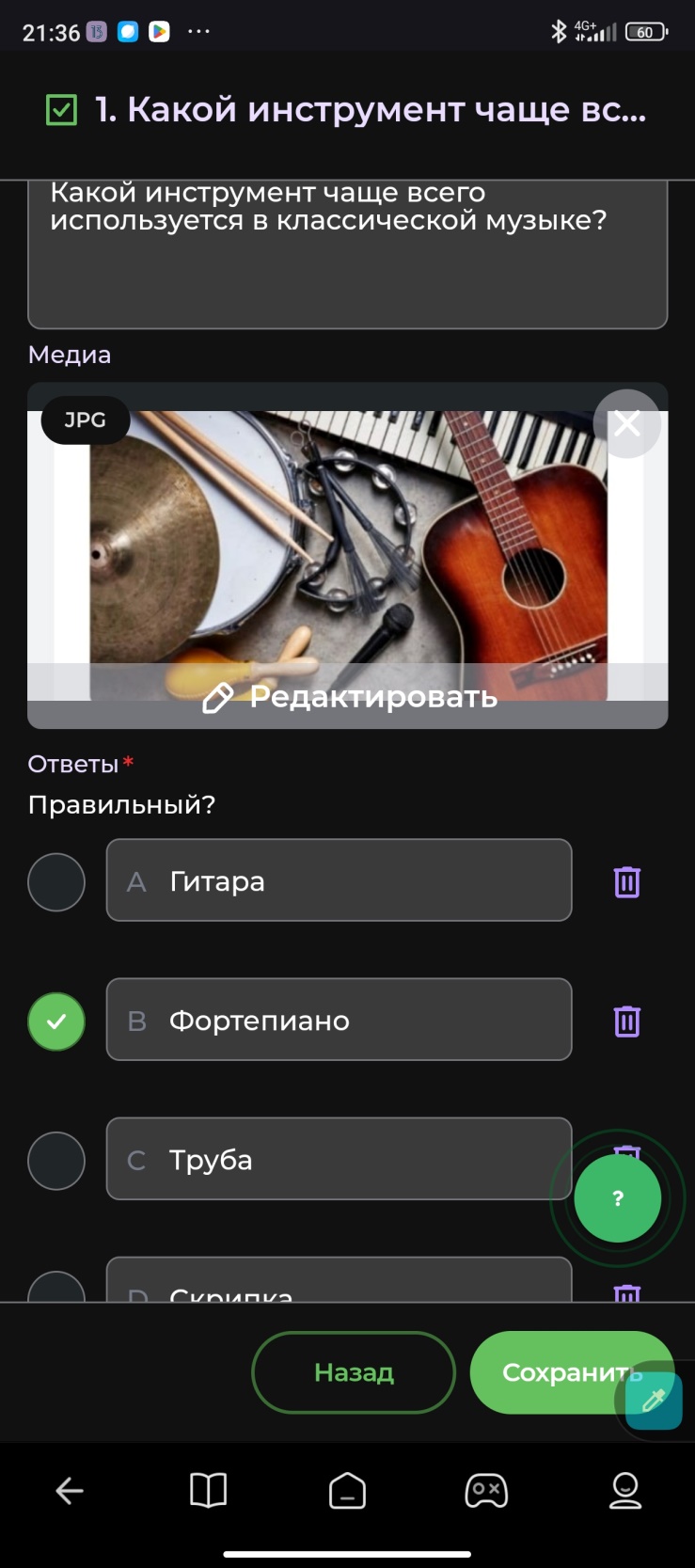 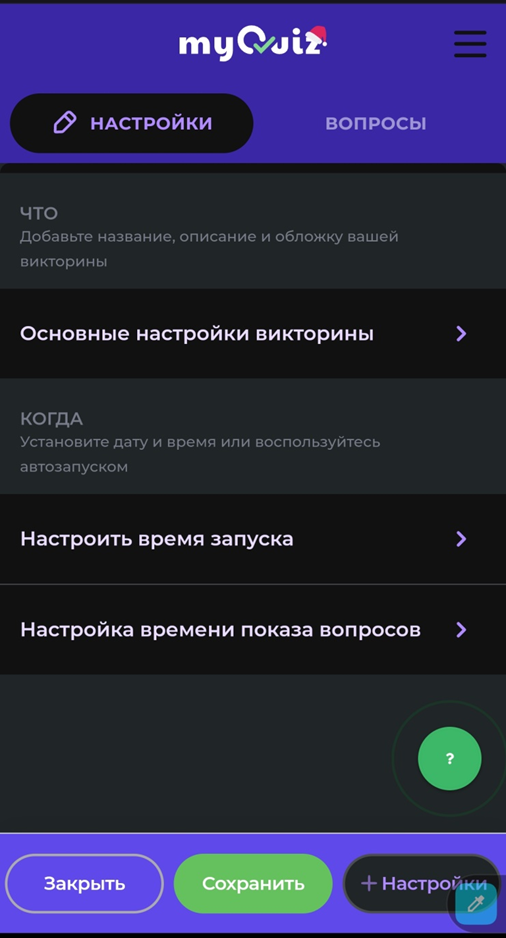 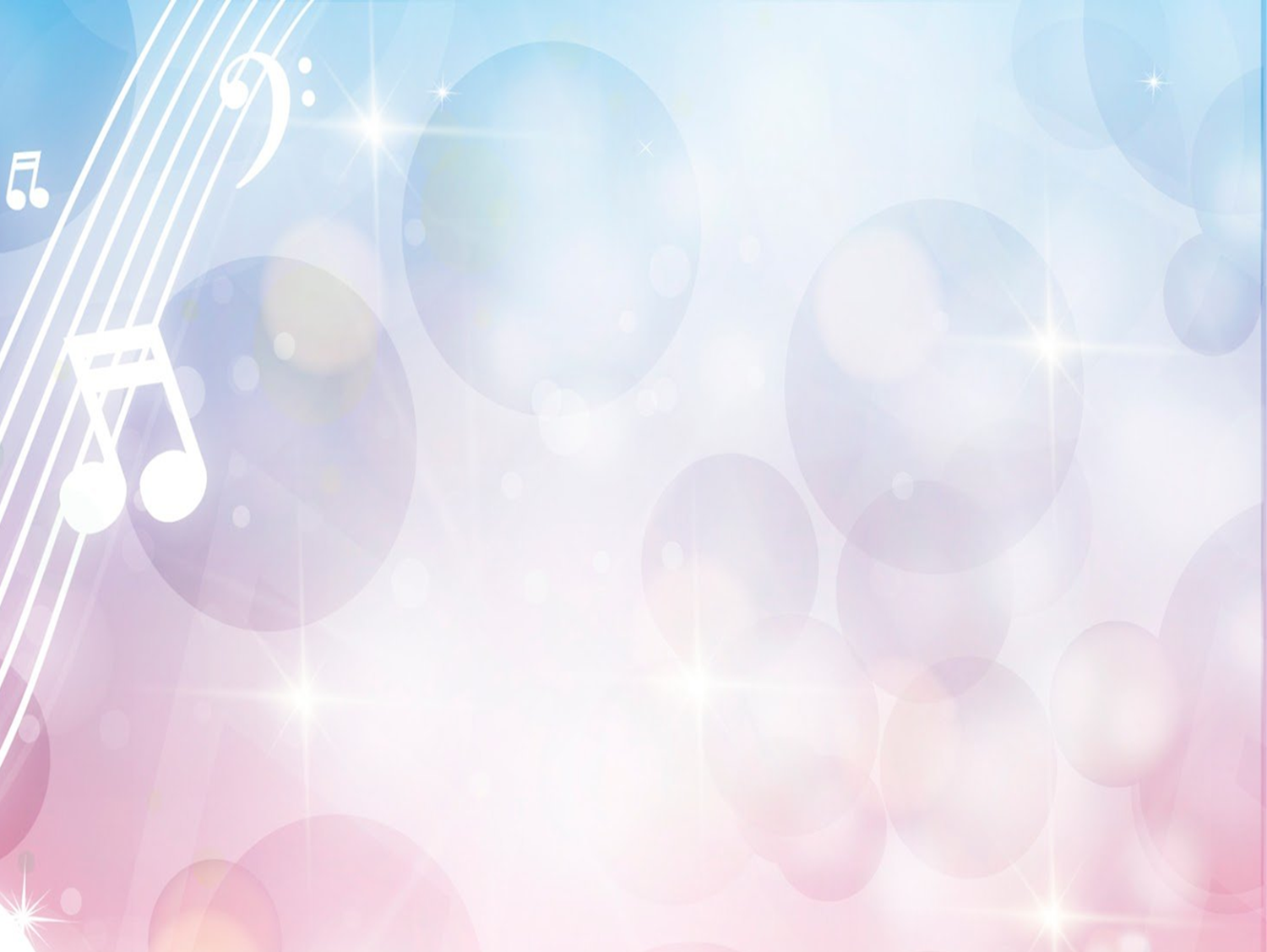 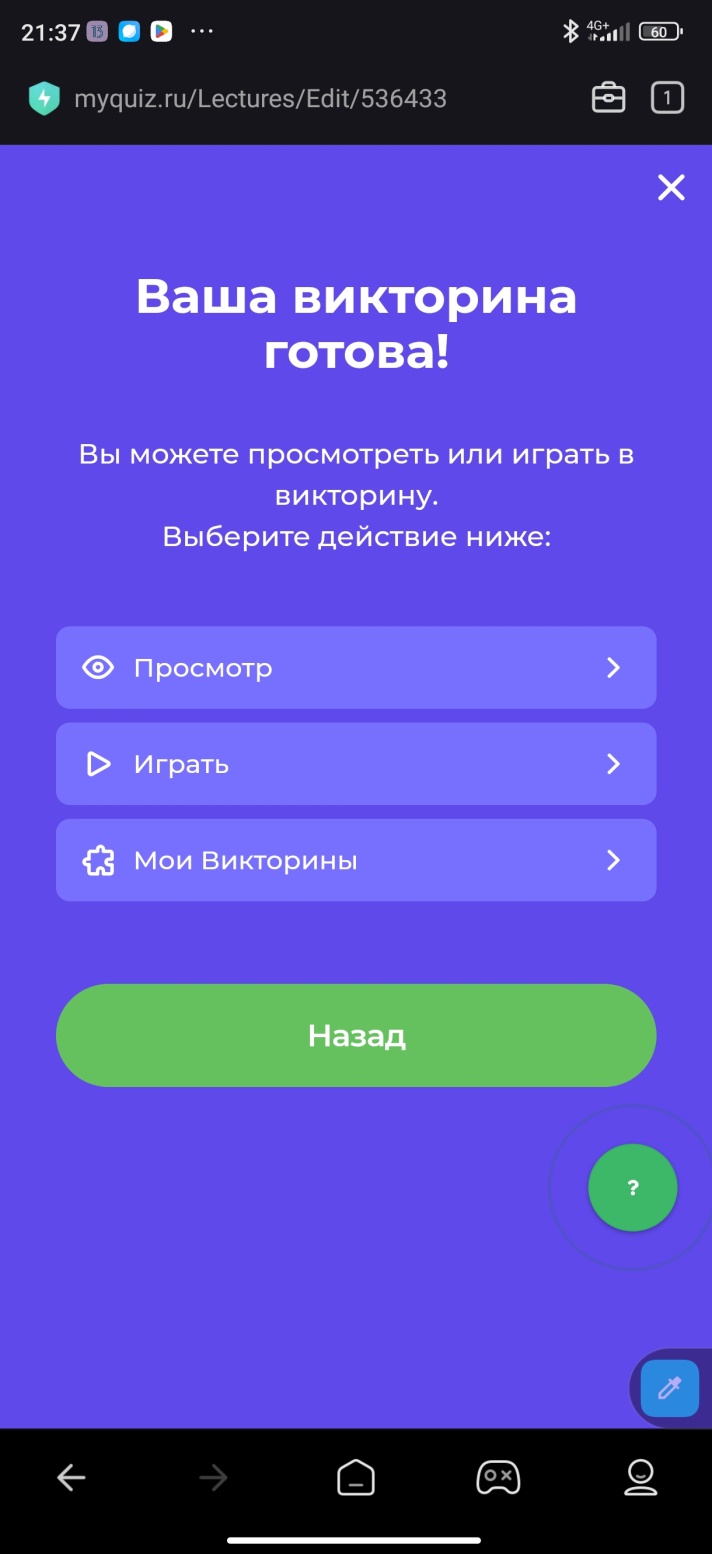 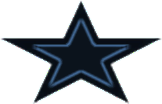 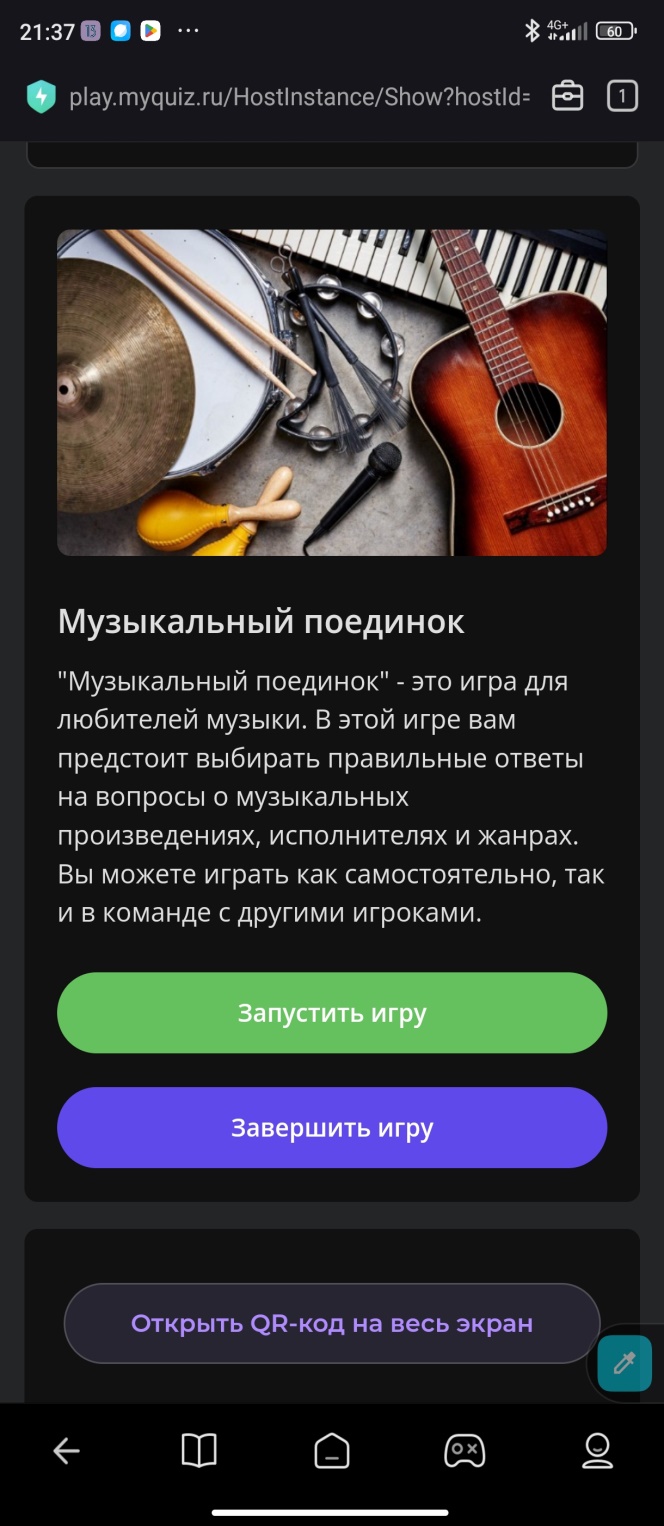 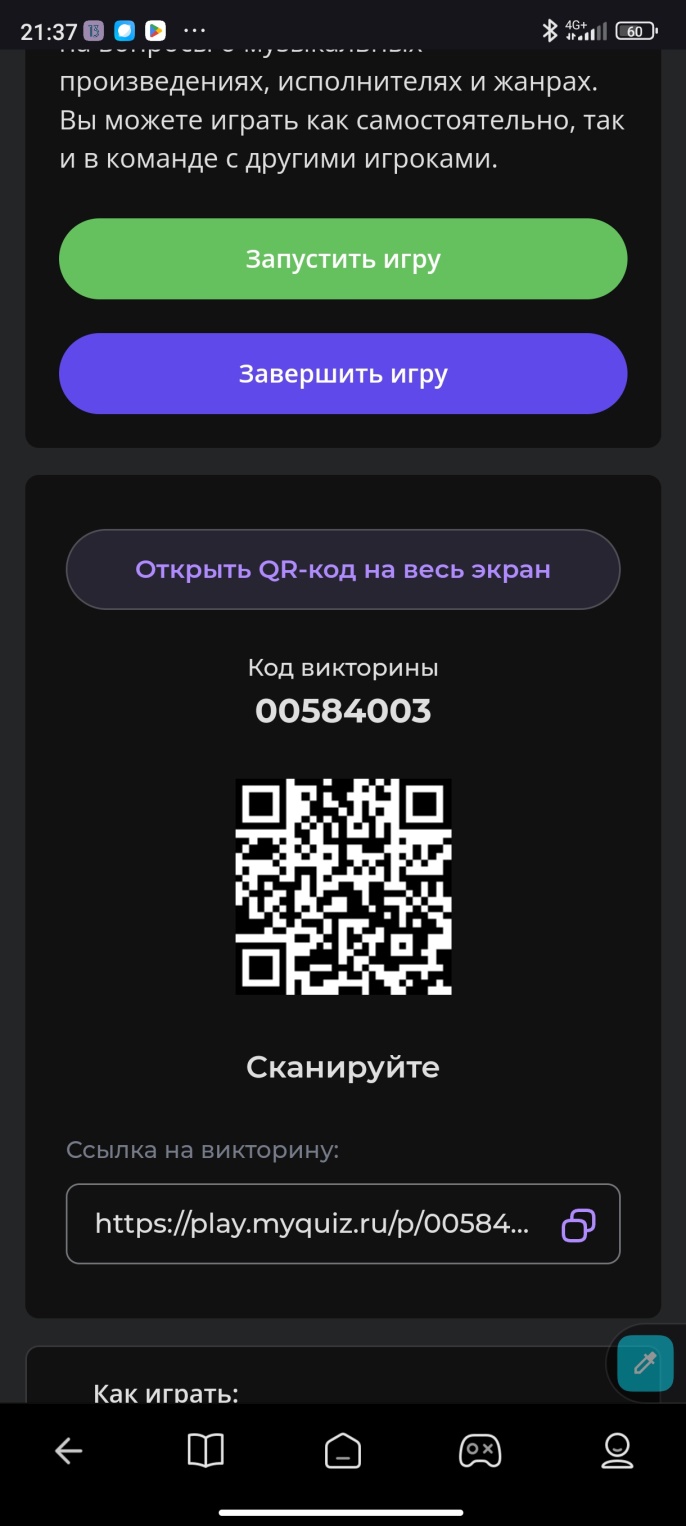 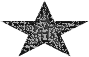 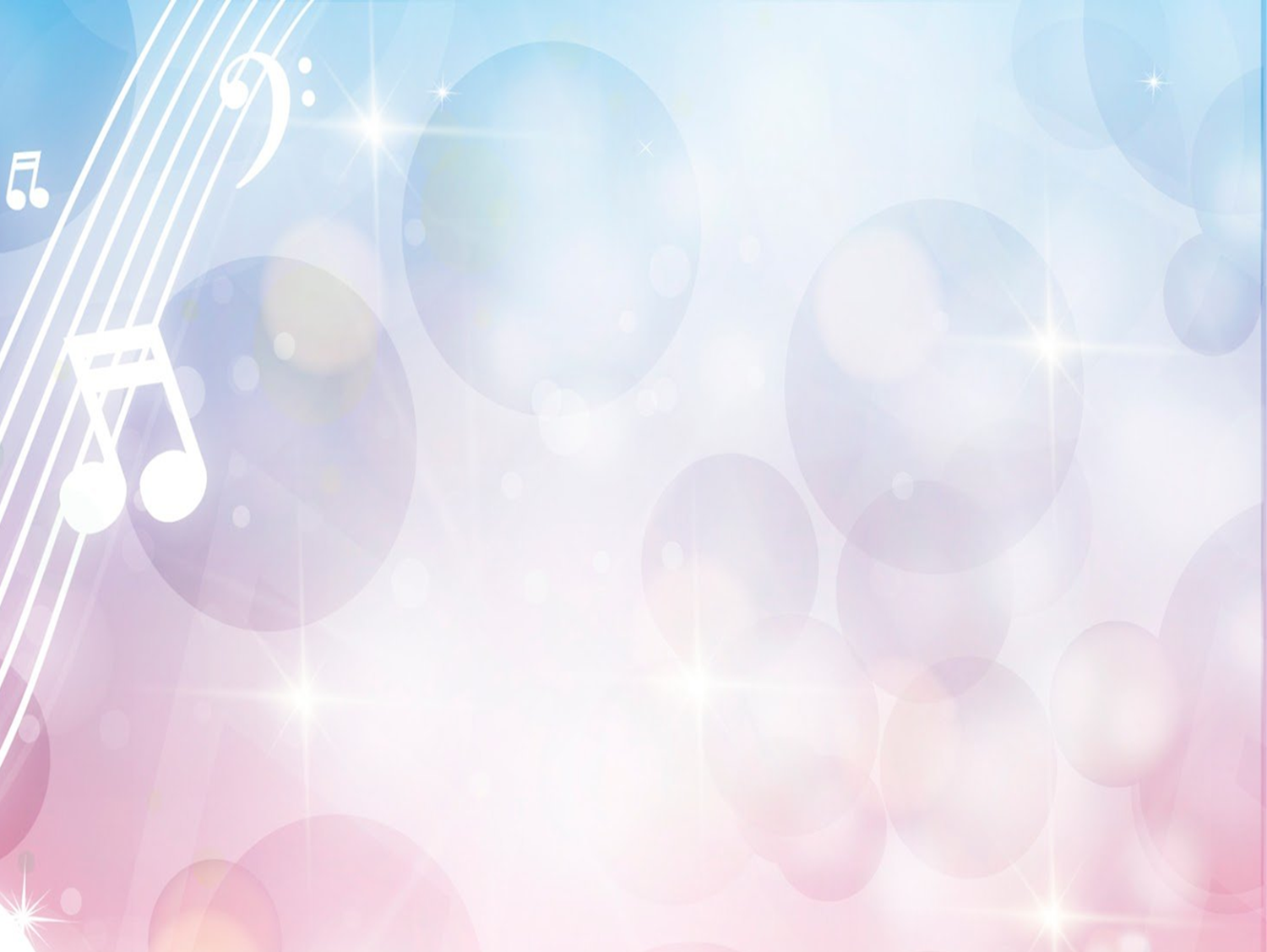 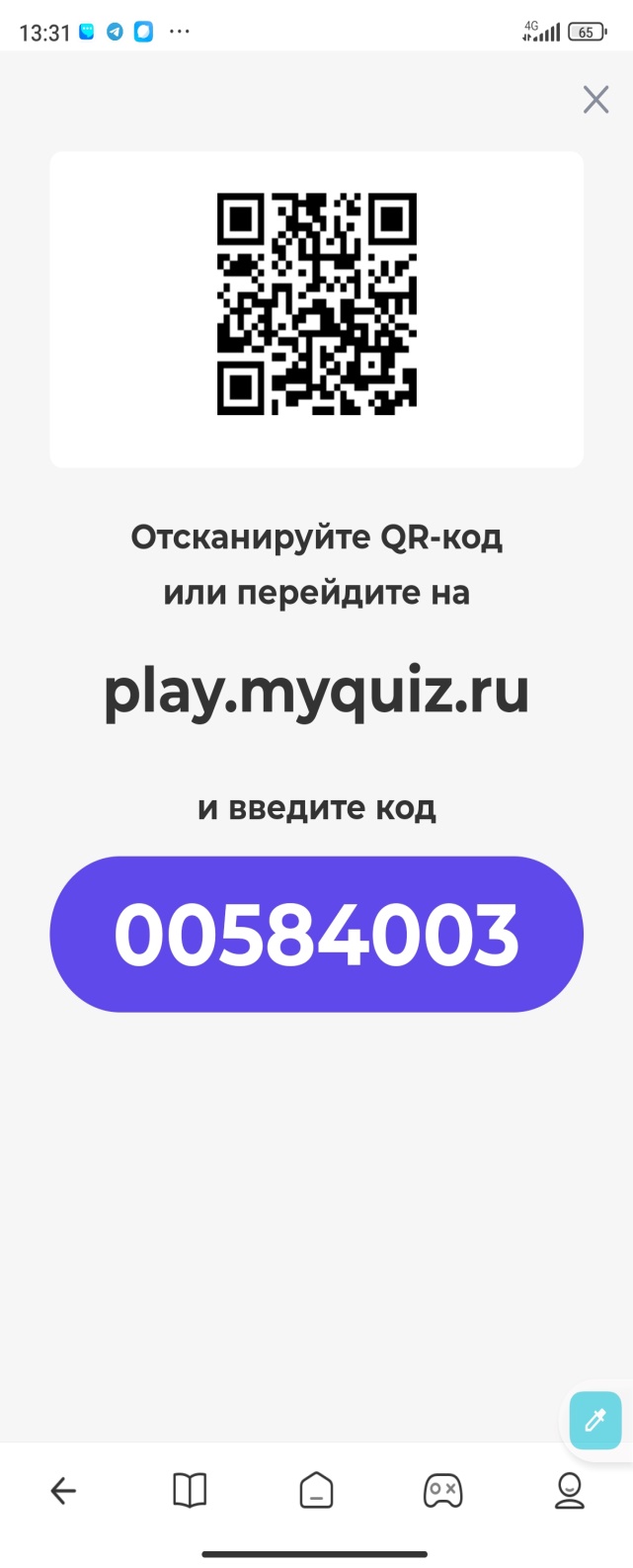 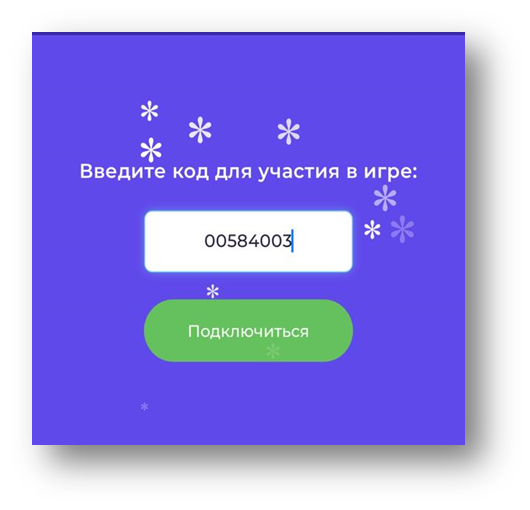 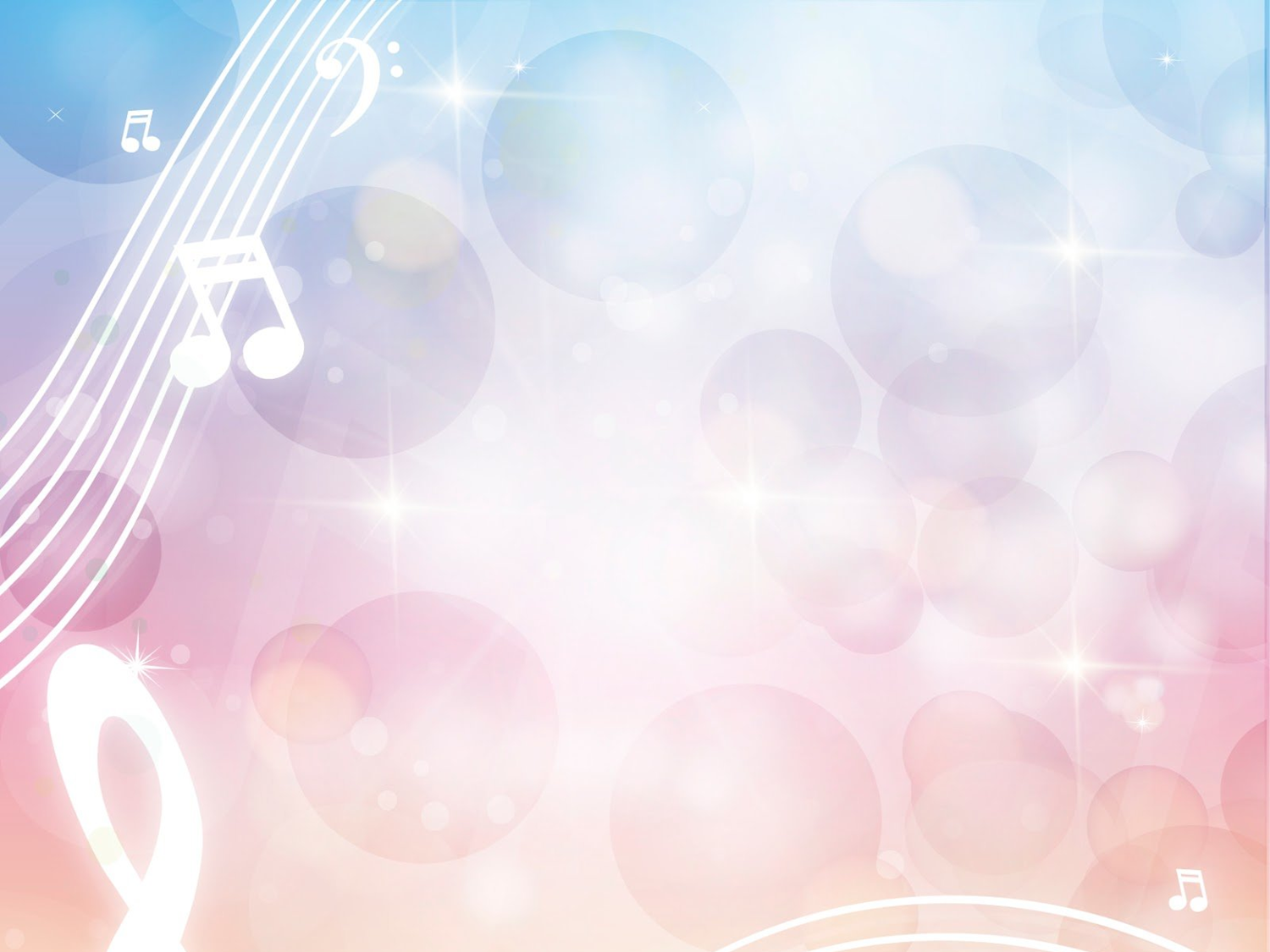 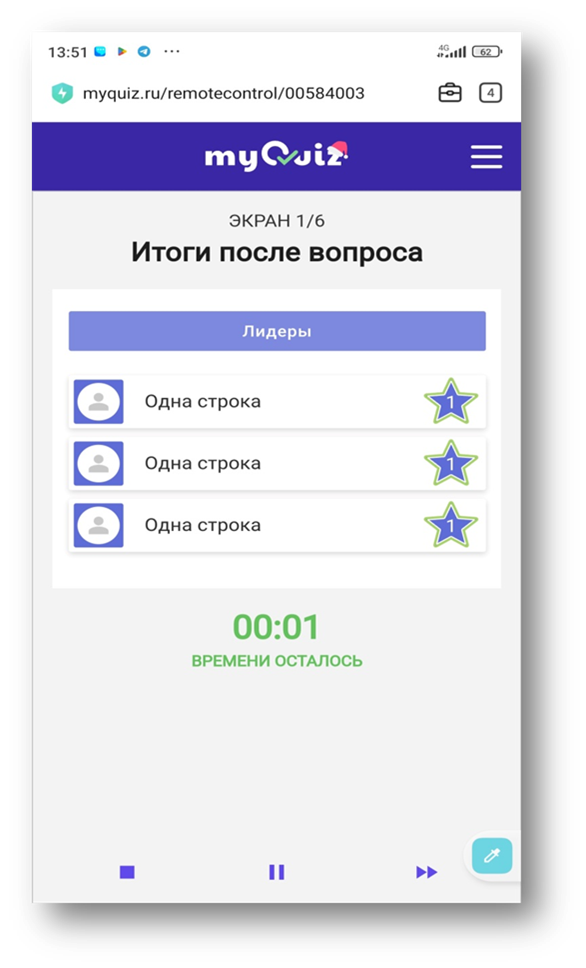 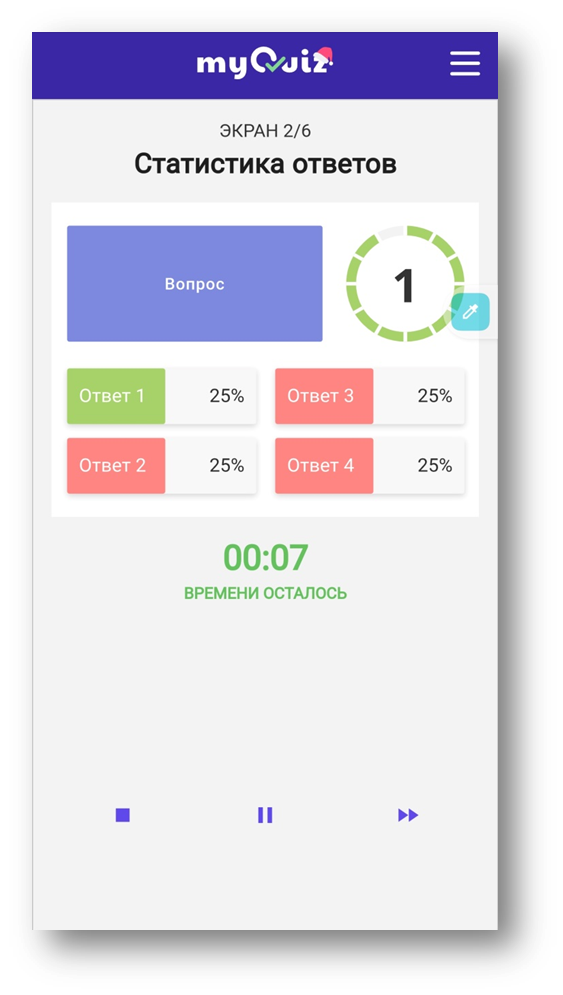 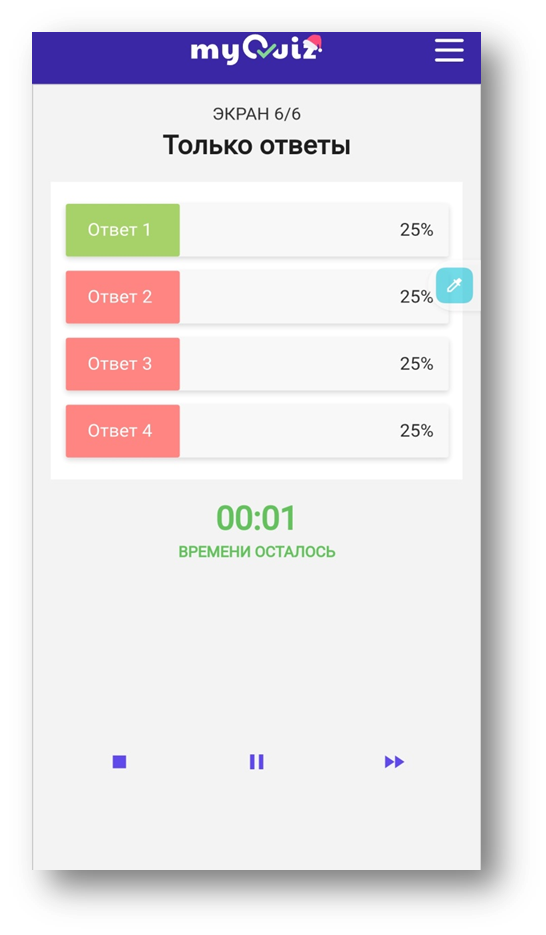 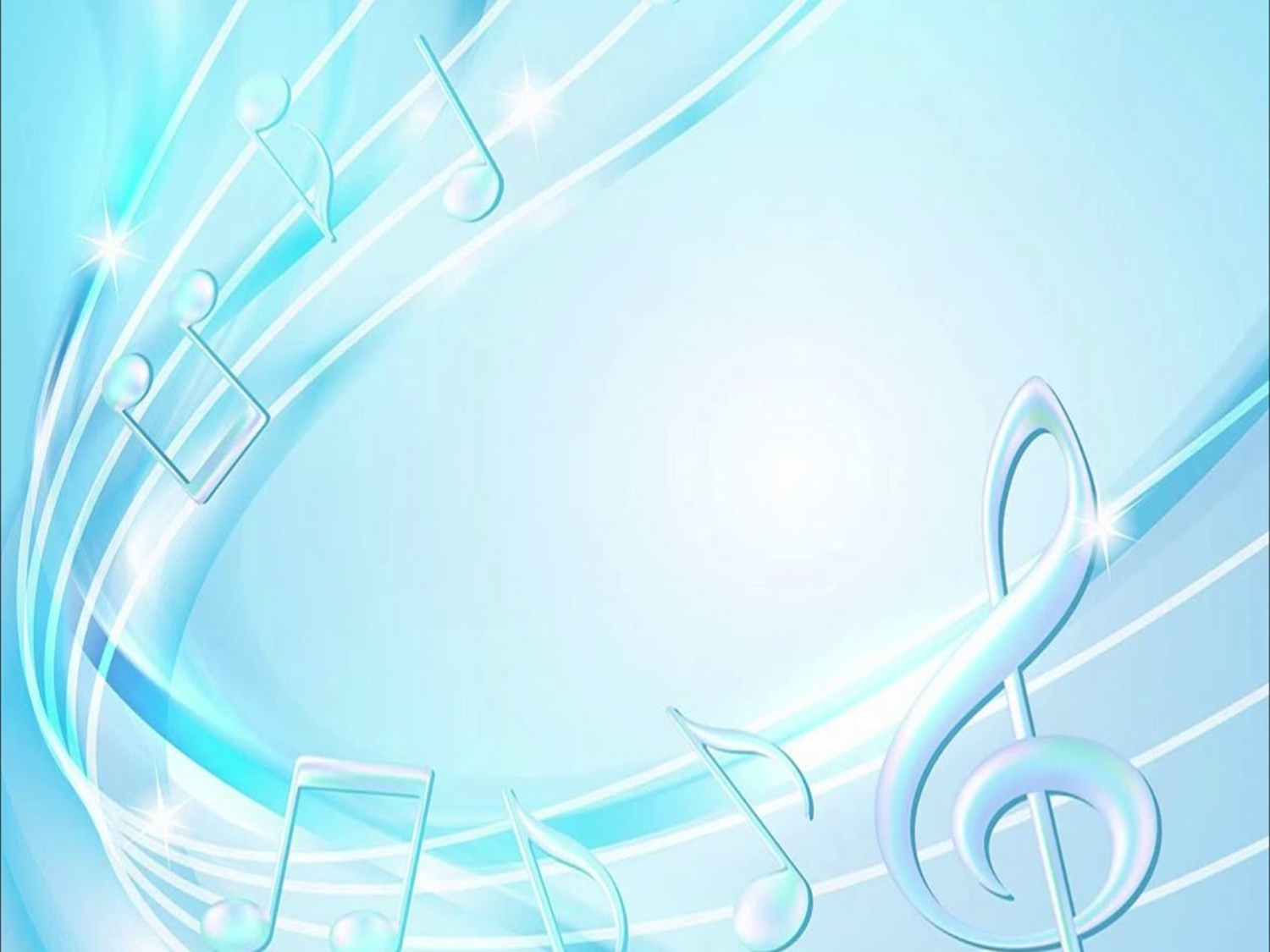 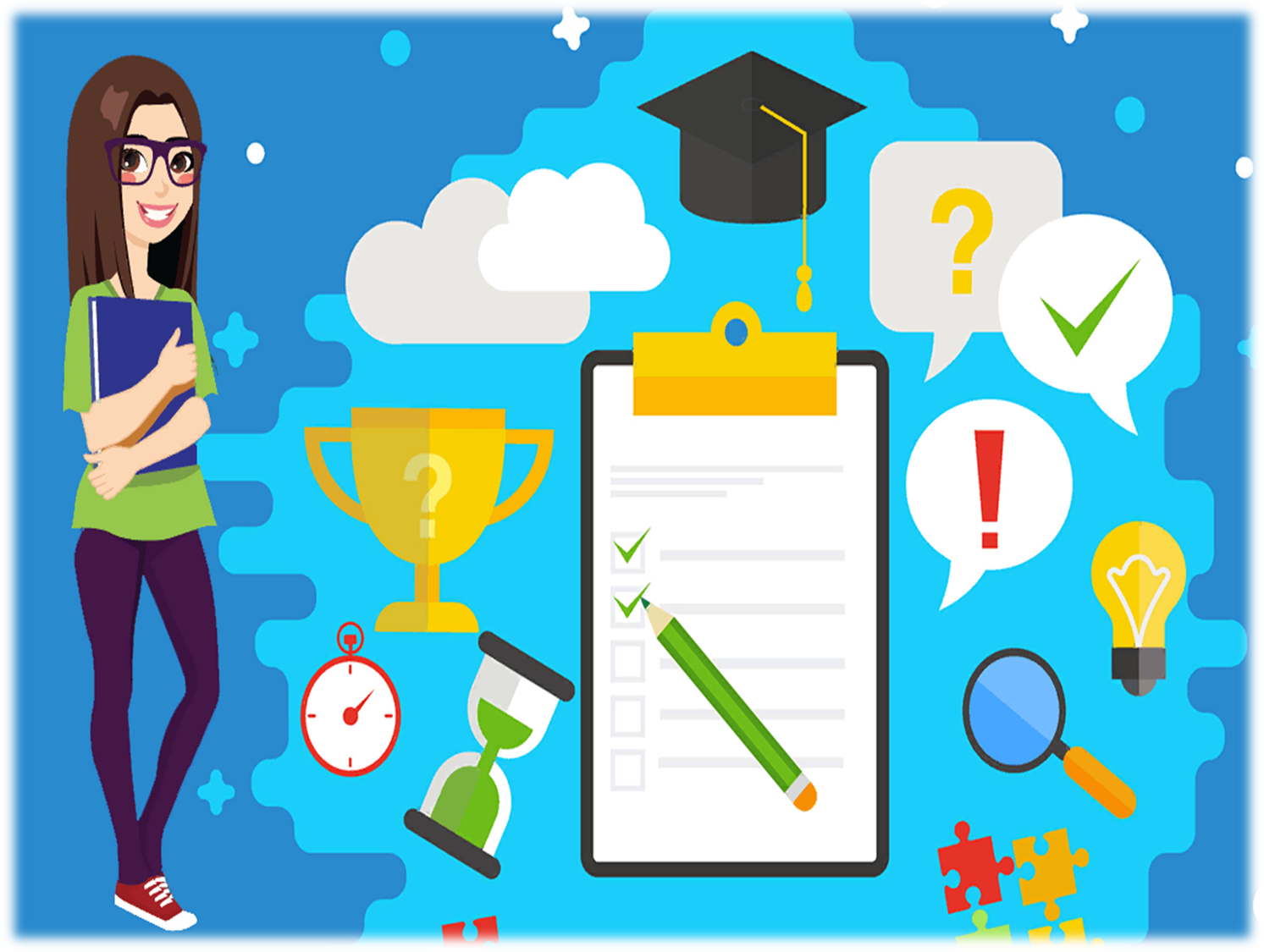 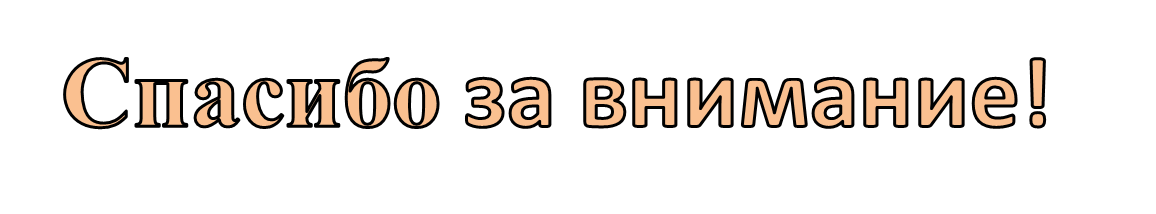 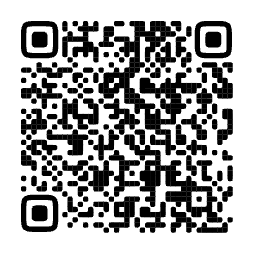 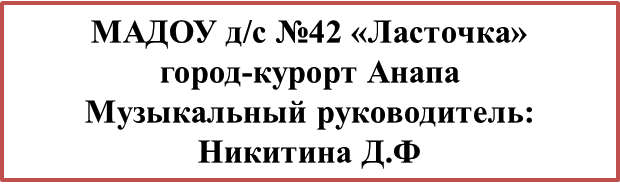